The Promise of Polls and the 2024PresidentialElection
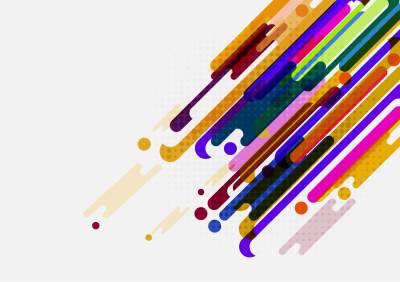 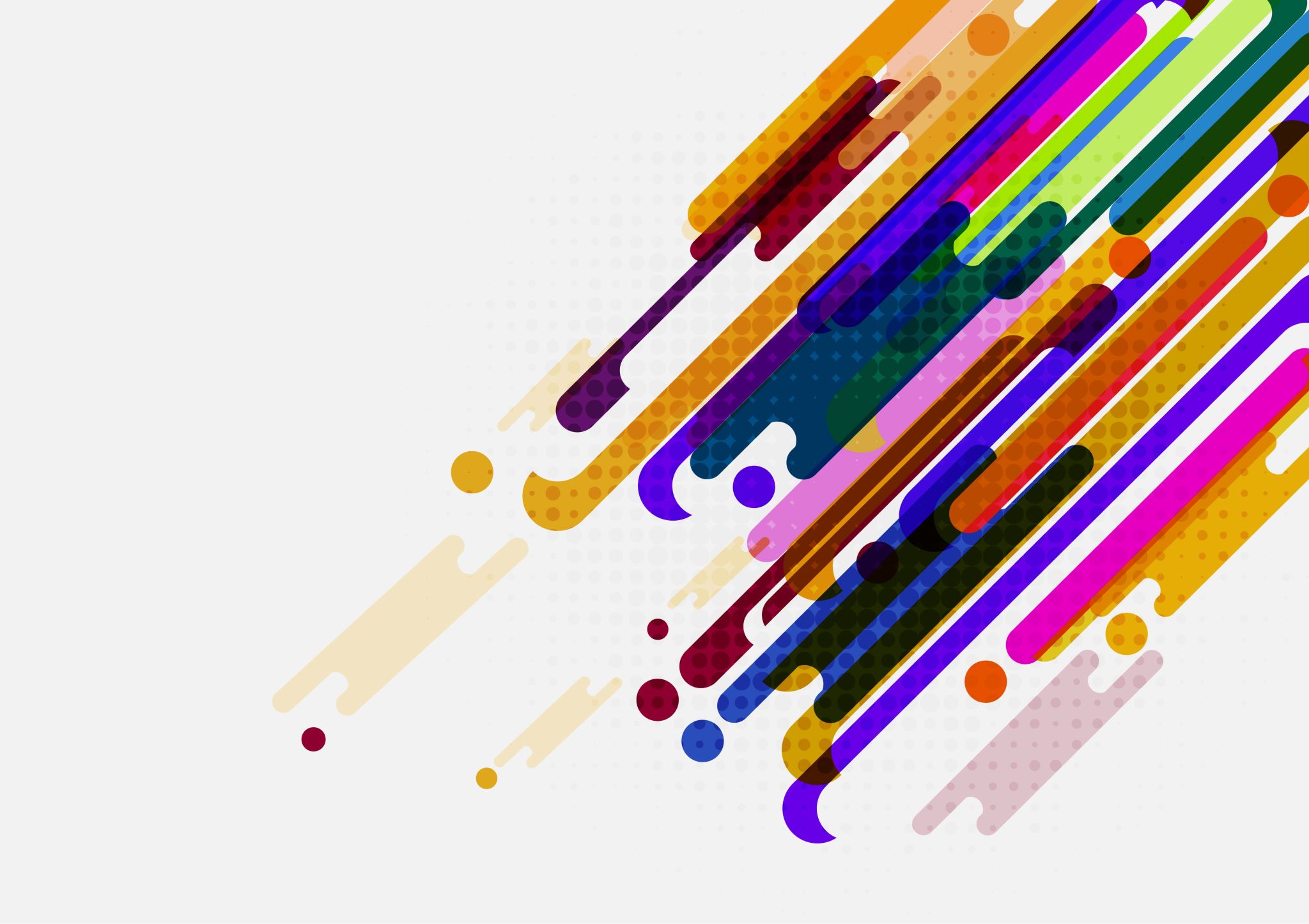 Shaun Johnson
PhD Student, University of Kansas
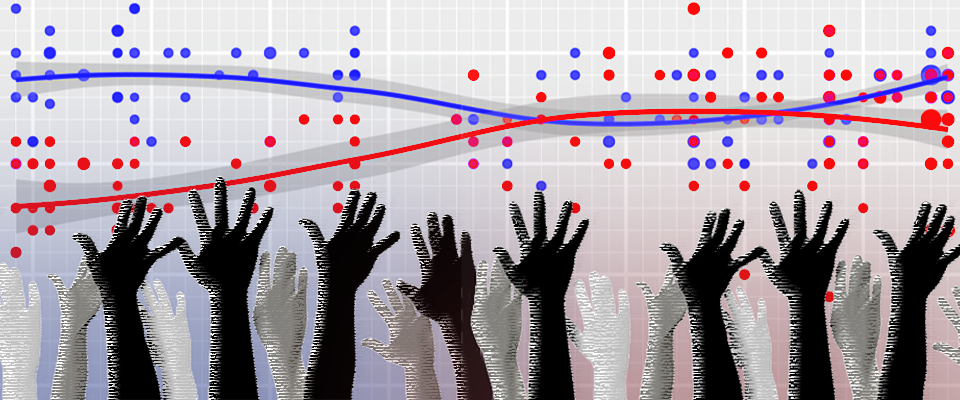 What is a poll?
Political polls are a snapshot in time.
[Speaker Notes: So, we should probably start with what is a poll. A political poll is a snapshot of where voters are at regarding a candidate at a given time. Poll is a word that originally meant “to count heads” in old German, and it still refers to getting a headcount today.  
Now I might say that pollsters are trying to predict the future election results, but they wouldn’t say that. Polling groups argue that they survey the public to see what models best fit the predicted outcome of a given election, and that each of these models offers some risk and error.]
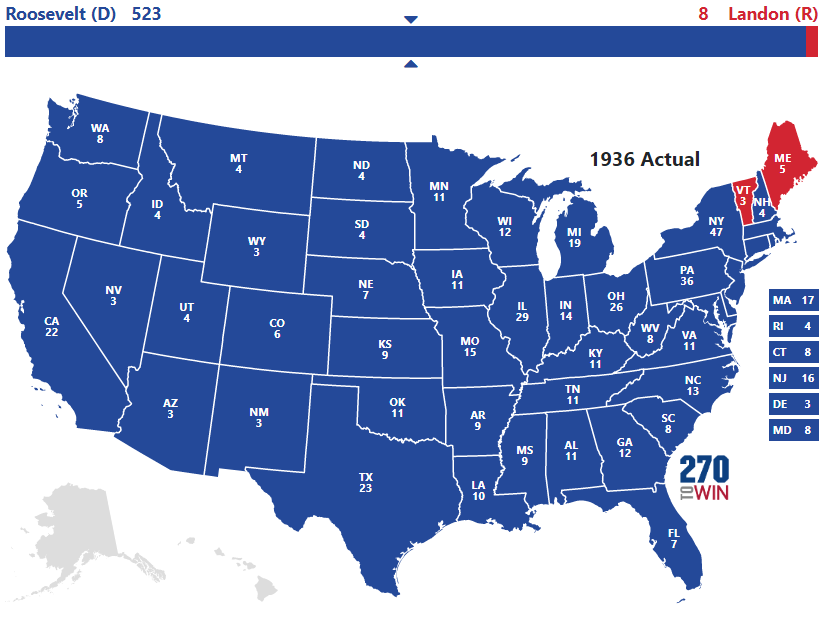 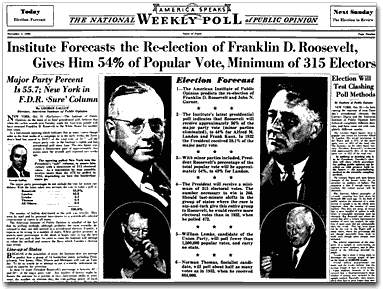 Polling as an electoral tool
[Speaker Notes: Whatever the case, political polls are used across the world to estimate the electoral chances of candidates or parties in upcoming elections. In the united states, political polling has been used in every election since 1936 to estimate where the electorate is likely to end up voting each cycle. The first polls were conducted nationally and were conducted with very inaccurate data and faulty methods. In this article pictured here for example you can see that the poll is predicting Roosevelt earns 54% of the popular vote and around 315 electors. In reality, Roosevelt won that election by an absolute landslide earning 523 electoral votes and eliminating his opponent Alf Landon so hard you have never even heard of Alf Landon before. Spoiler, he was once governor of Kansas.]
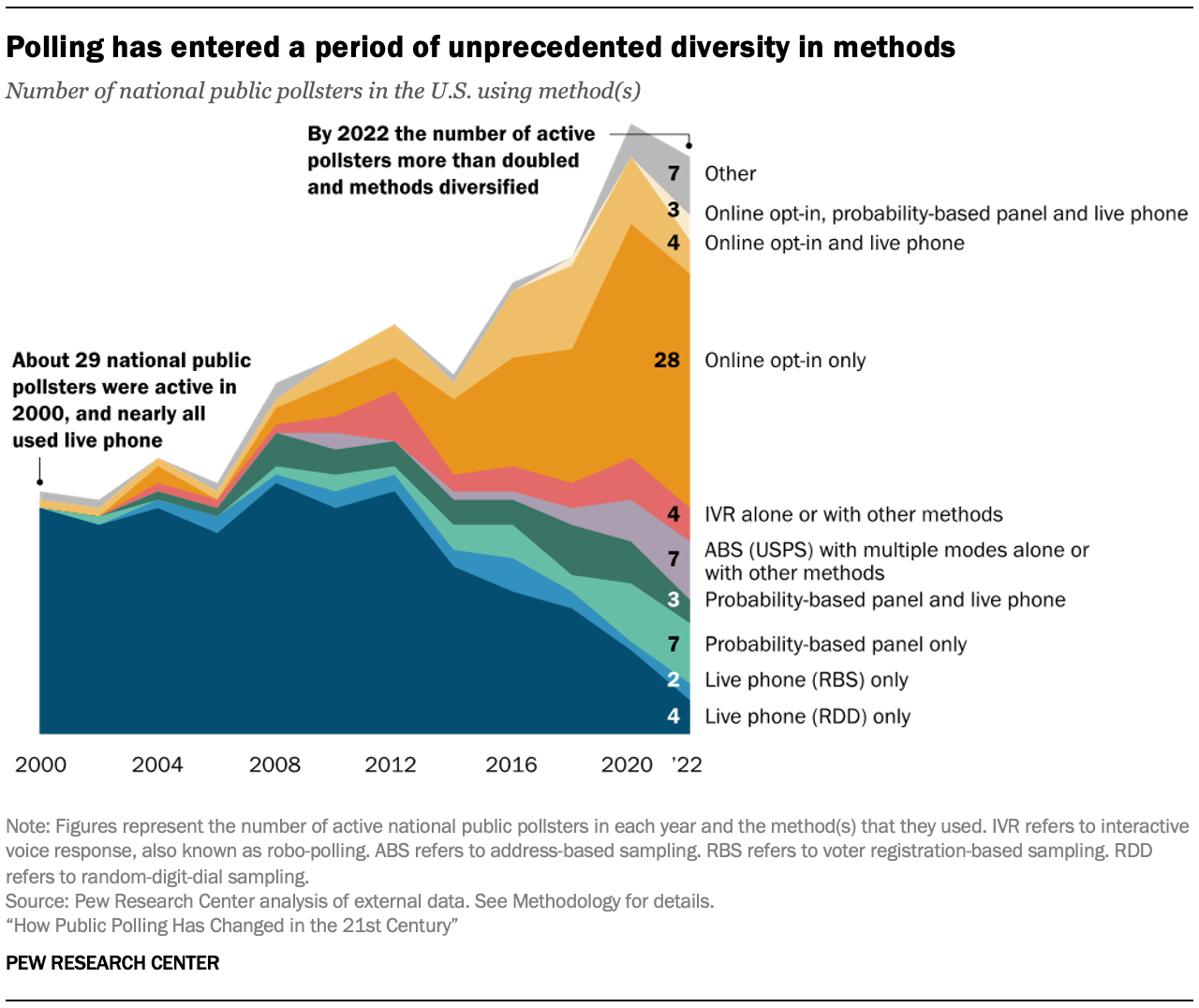 How are polls conducted?
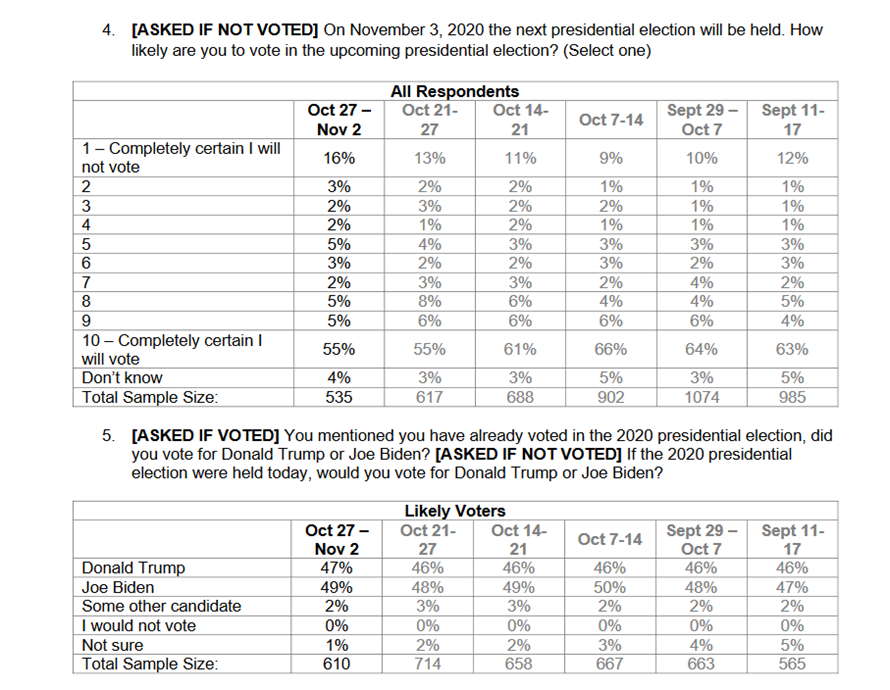 [Speaker Notes: Polls used to be conducted almost entirely in person when they started beingly commonly conducted, a pollster would grab people off the street and just ask them what they thought of a particular issue. 
Unlike most any other social issue that can be studied, however, with polls we have a definitive answer to our question every election cycle. Pollsters will find out the objective answer if they just wait until the get the election returns, and so over the course of the 20th century polling methods have become more refined and the accuracy of their results has become much sharper. 
You can see in this study from Pew that today most polls are conducted online, you will see ads for them as you are scrolling or get an email asking for your opinion, and in return, you have a chance to win one of three Subway gift cards valued at $50 or whatever the incentive is to reel you in. 
Polling over the phone, done by cold calling random numbers until someone answers was the method of choice for much of the 20th century, but as spam filters have become more common and caller id is ubiquitous this method has gone out of fashion, with the 2016 election being the last time this was the most common method. 
Here is an example of two questions from an Ipsos poll. Typically, these questions will be asked of the respondent after asking for the necessary demographic information that the polls use to ensure they have as good a diversity of respondents as they can get.]
Why do polls matter?
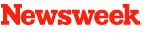 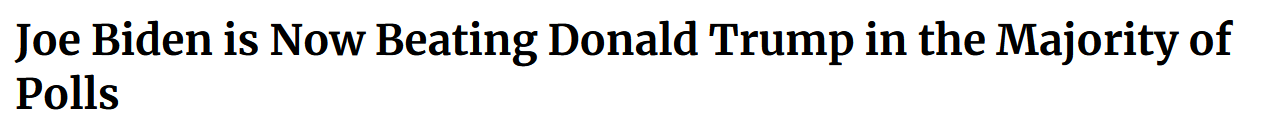 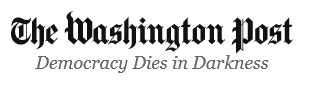 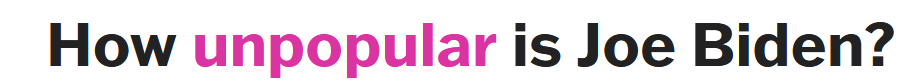 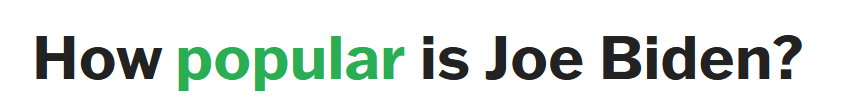 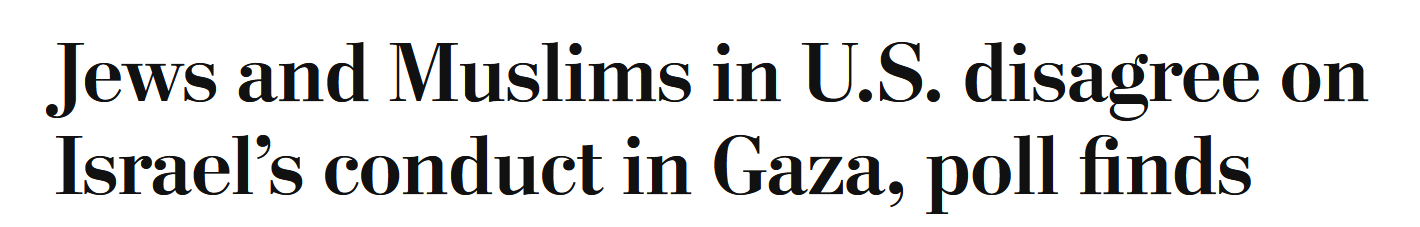 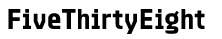 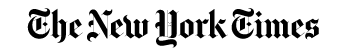 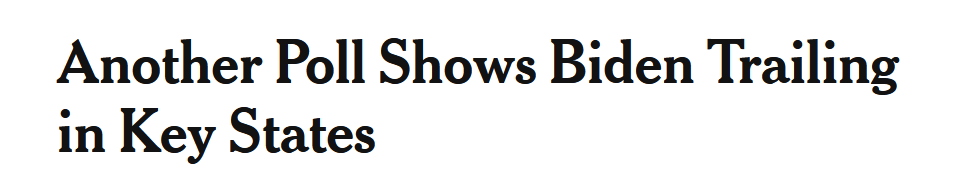 [Speaker Notes: So, why does this matter? Why should you care?
Well, there’s quite a bit of evidence suggesting that in the age of the internet, people are more tuned into polling coverage than ever. People want polls to tell them what the future holds, and in the age of fast news reporting and headline stories coming straight to your phone in five-second bytes it is easy to follow what people who study polling call the “horserace numbers”, or where each candidate is at in the race to the finish in November.]
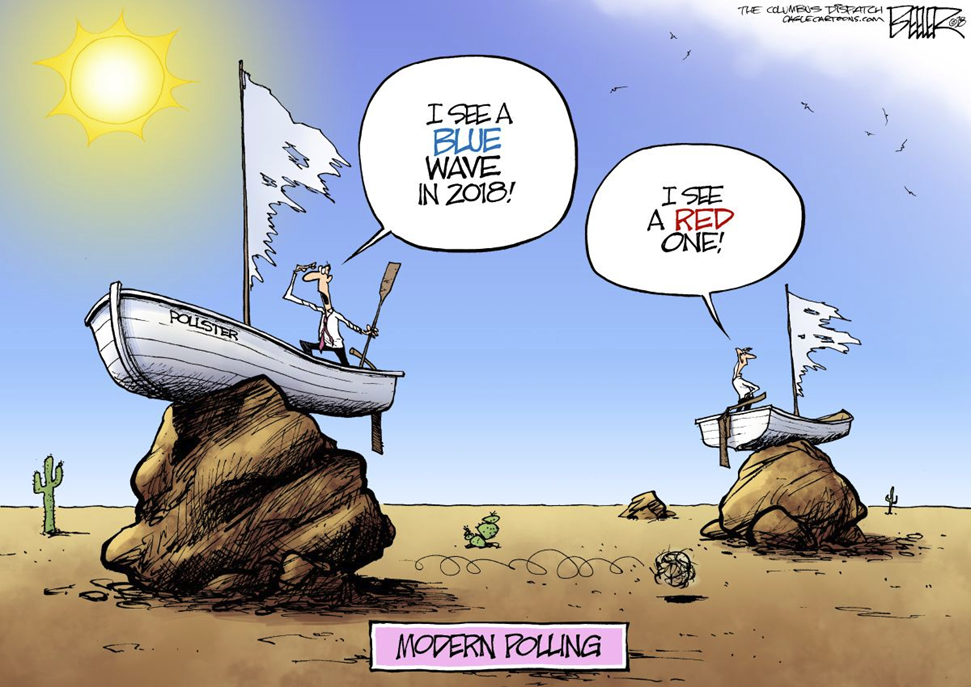 Self-Fulfilling Prophecies
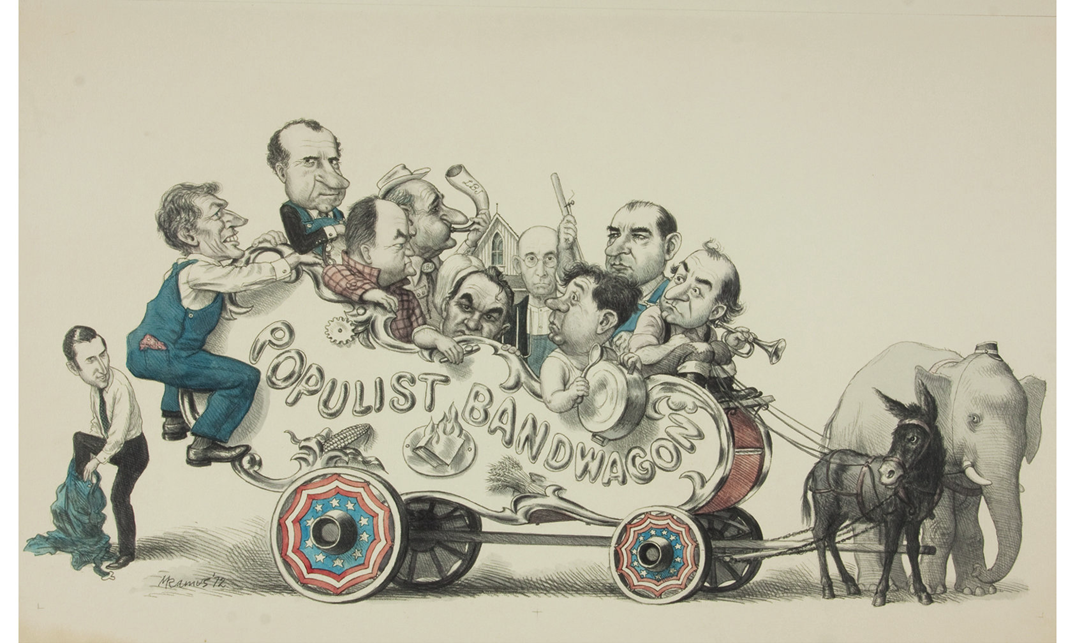 [Speaker Notes: This increased attention to polling is potentially problematic, however. There Is a great deal of research that Polls have become a self-fulfilling prophecy over time. Catherine Marsh from the University of Cambridge found that (2018) voters are more likely to support a candidate for president if they see them leading in the polls, otherwise known as the “bandwagon” effect. Conversely, if voters see a candidate they like trailing in the polls they are more likely to speak about that candidate to people in their community, or even get out and campaign for them, an underdog effect. Another study by Irwin and Van Holsteyn (2002) found that voters base their decisions not just on what they personally believe about politics but also on what they think everyone else believes, and their study found that people were more likely to vote against their own interests if they had encountered polls favoring parties they did not previously support. 
Given polls have generated these observable effects on voters there is an increasing amount of literature arguing that polls have become “self-fulfilling prophecies”.]
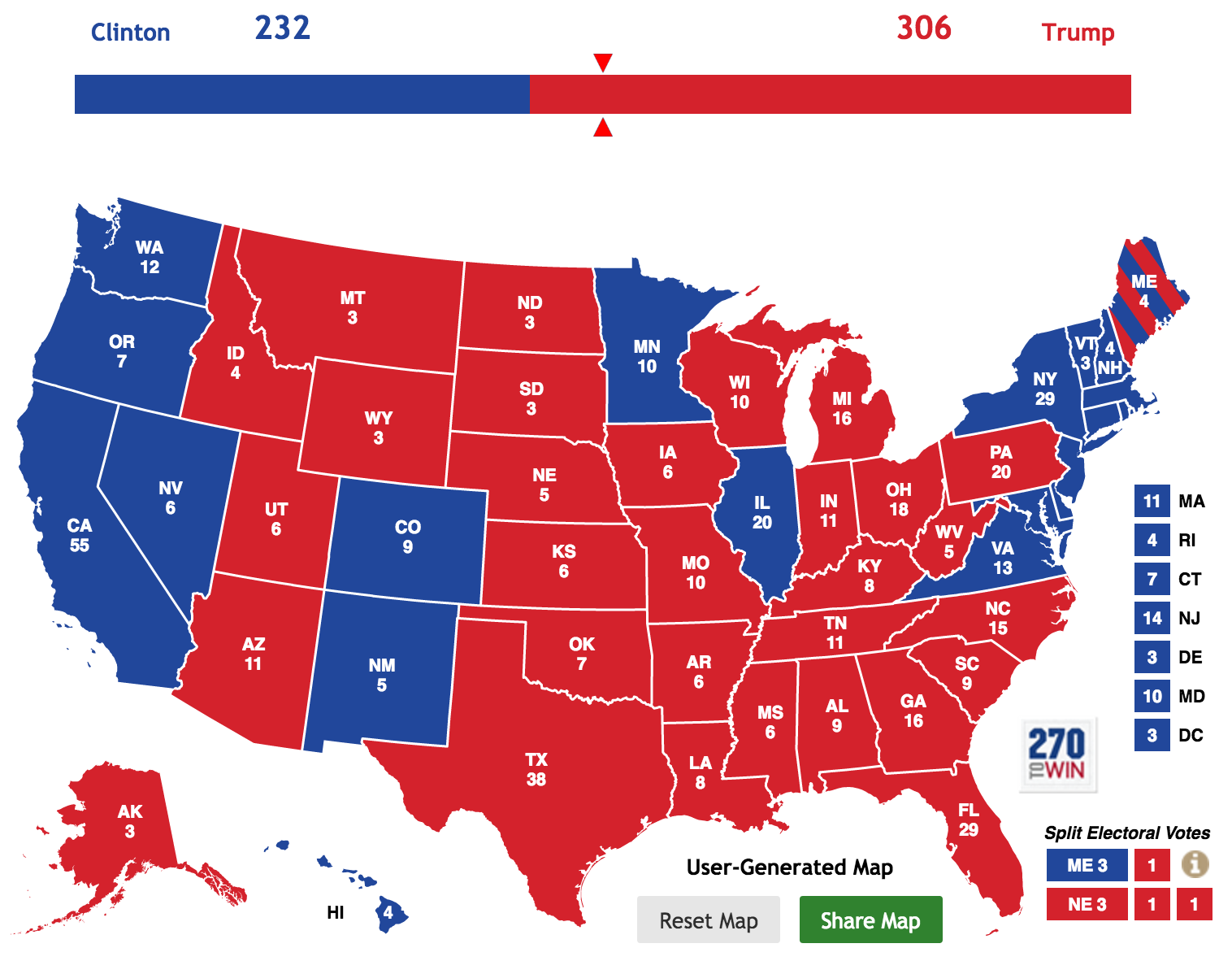 The Polls are all Wrong
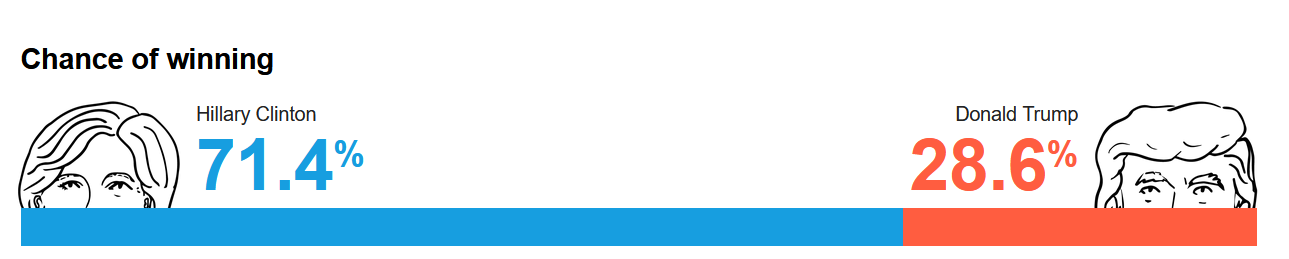 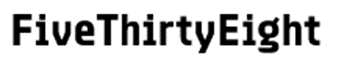 [Speaker Notes: The fact that polls are so influential is in part troubling because many people would argue that polling is broken. As you might remember back in 2016 election polls had been forecasting an easy victory for Hillary Clinton in that election, with the Clinton campaign expected to win by large margins in states like Wisconsin, Michigan, and Pennsylvania. In reality, Clinton would of course lose those Rust Belt states by large margins to Trump, but it’s easy to see why people felt there had been a dramatic failure in the predictive polling.

In the post-election autopsies that were conducted on polling many analysts had a wide variety of hypotheses for why the polls were so off: record low numbers of people answering the phone to be surveyed, an unpredicted surge for Trump at the last minute, low turnout among Democrats who had been predicted to show up, the lack of a united women’s vote that had been predicted to show up for Clinton, etc. 
The long and short of the story was that the pollsters had got it wrong in 2016, and there needed to be a massive shakeup of how polling was conducted.

This lack of confidence in polling is still around today, even in the political campaigns for the 2024 election. Several Biden staffers have argued that while Biden appears to be trailing trump in this upcoming election who really knows. “Polling is Broken” said one pollster. How are these polls supposed to be accurate when “the only person who calls me on my landline anymore is Joe Biden”. Seems like a self-own there.]
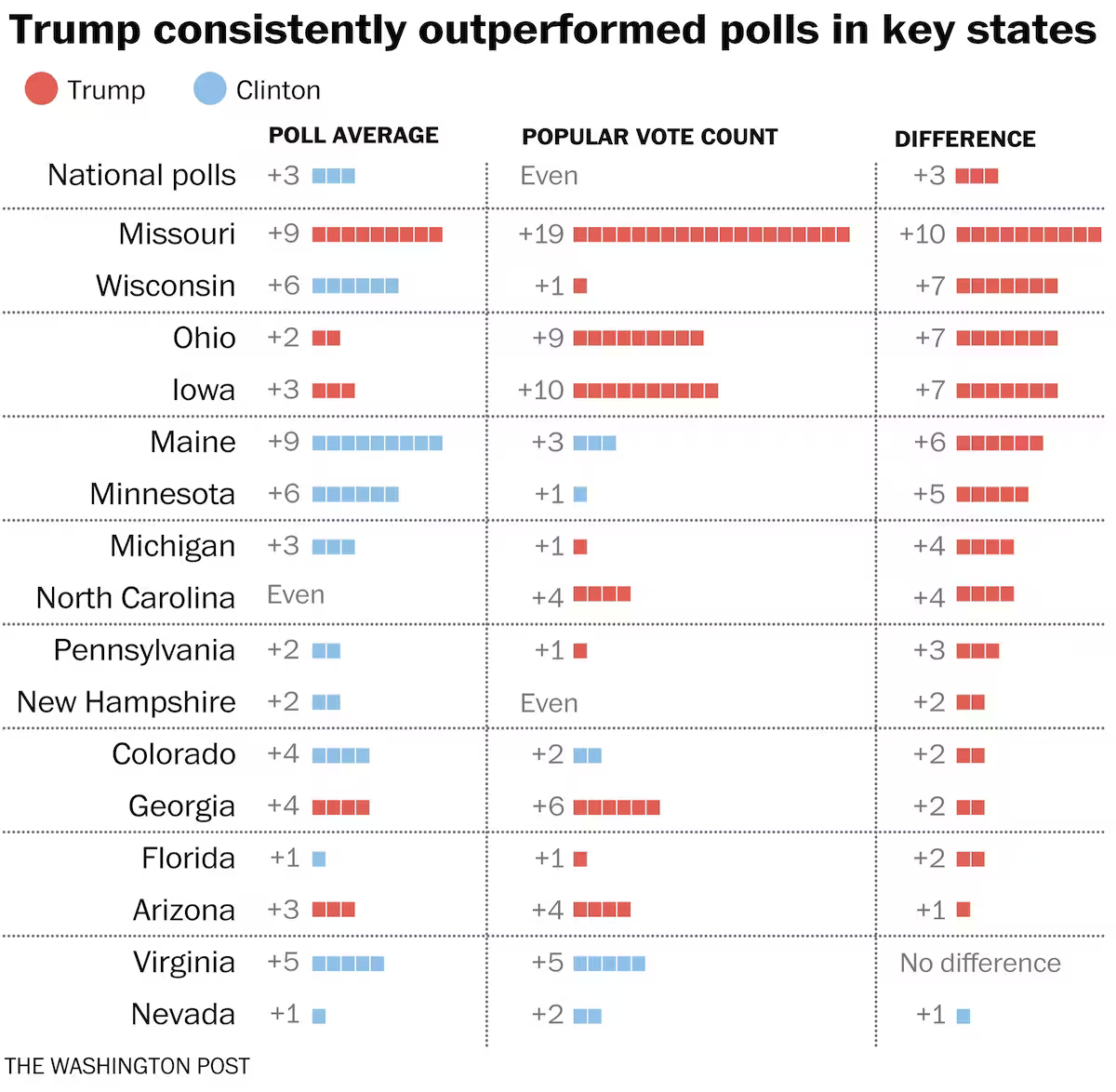 The Polls are all Right
[Speaker Notes: On the flip side of this argument about polling were those who argued that actually, things had gone pretty well in 2016. While yes, the predicted national outcome had not come to be the average polling error in 2016 was actually lower than in 2012, and on par in accuracy with every election since 1972. 
In fact, the results of the election fell within the margins of error for nearly every poll that had been conducted. Those who think the polls work, like Nate Silver from the election tracking site 538, argue that the error was not a result of the methods used or people surveyed but of the media organizations reporting on these polls and the public perceptions of their certainty. These polls were always estimates, they were just being treated as sureties. 

The only polls that had been markedly inaccurate in 2016 were at the state level. State-level polls are often less well-covered than national polls, but due to the structure of American democracy, mainly the electoral college and the way it allocates votes, they are often more important.]
Let's test it out
Hypothesis 1:  Political polls have a measurable level of prophetic accuracy, and this accuracy should be within a few points of either side of the final vote to be considered predictive. 
Hypothesis 2: Given that polling at the state level was more likely to be inaccurate than national polling in 2016, there is a geographic variation in the predictive power of polls, and this can be ascertained.
[Speaker Notes: So, are the polls all right, or all wrong? I decided to test whether or not the polls had gotten more accurate since 2016 by measuring the 2020 presidential election data against the predictive polls. 

Luckily, unlike most survey research topics, pre-election polls have a truth benchmark— we know objectively what their results are because election results are accurate and publicly available, and we can benchmark the polls against them. To test out the 2020 polling data I proposed two hypotheses. One that polls have a measurable level of predictability, and two, that that predictability varies over space.]
Data
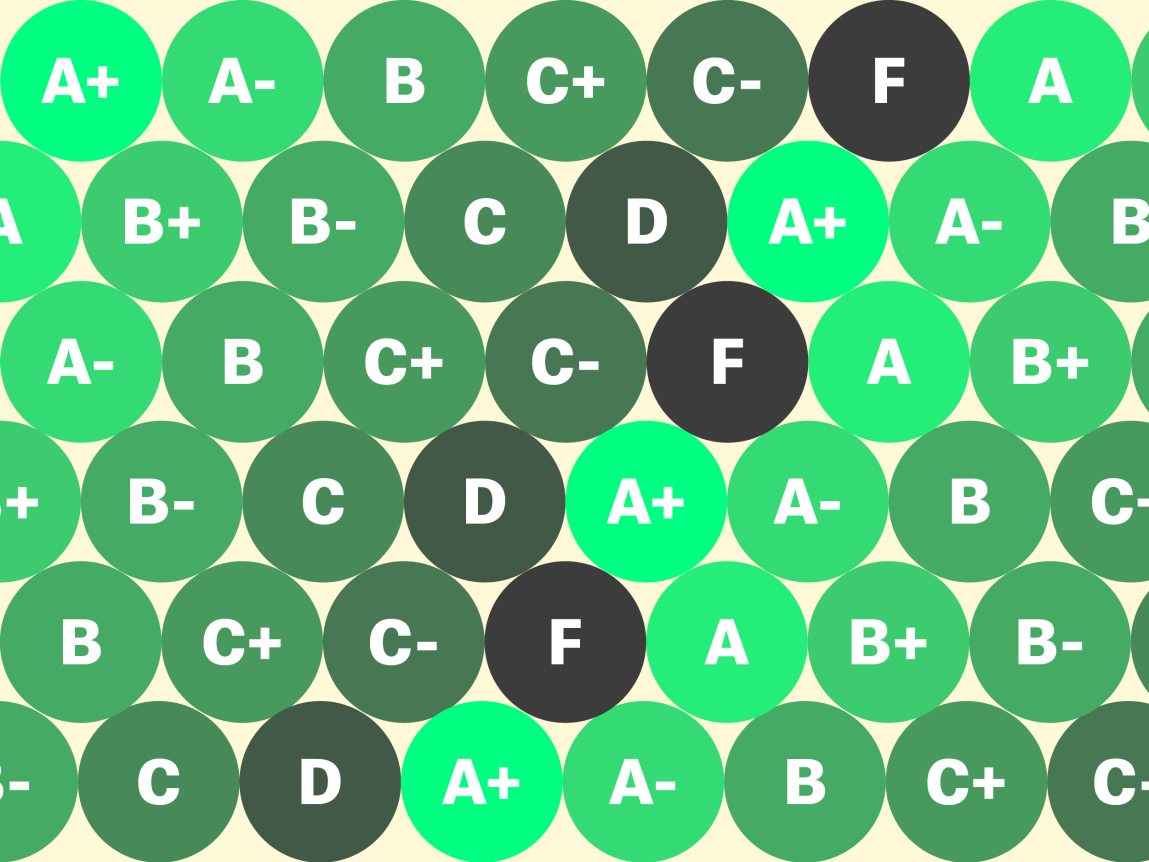 Data for this analysis came from 538’s collected polling dataset, which incorporates polls from across the political spectrum.
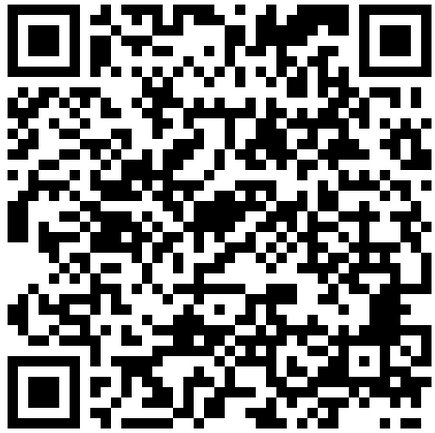 [Speaker Notes: Data for this analysis comes from 538, they are a polling group that annually collects and analyzes polling data. The full list of polling data sources contains polls from over 400 distinct groups, too many to list here, but the data is publicly available at this QR code if for some reason you are interested. I excluded polls that I deemed were too old to be relevant like those conducted in 2018 or the first half of 2019, those polls which had a sample size of under 300 people, and those polls conducted by groups that received a D grade or worse from 538. 538 assigns grades based on how accurate pollsters have been in the past, and whether they have shown a blatant partisan lean in their reported results, and to aid in eliminating some uncertainty I removed those data.]
Methods
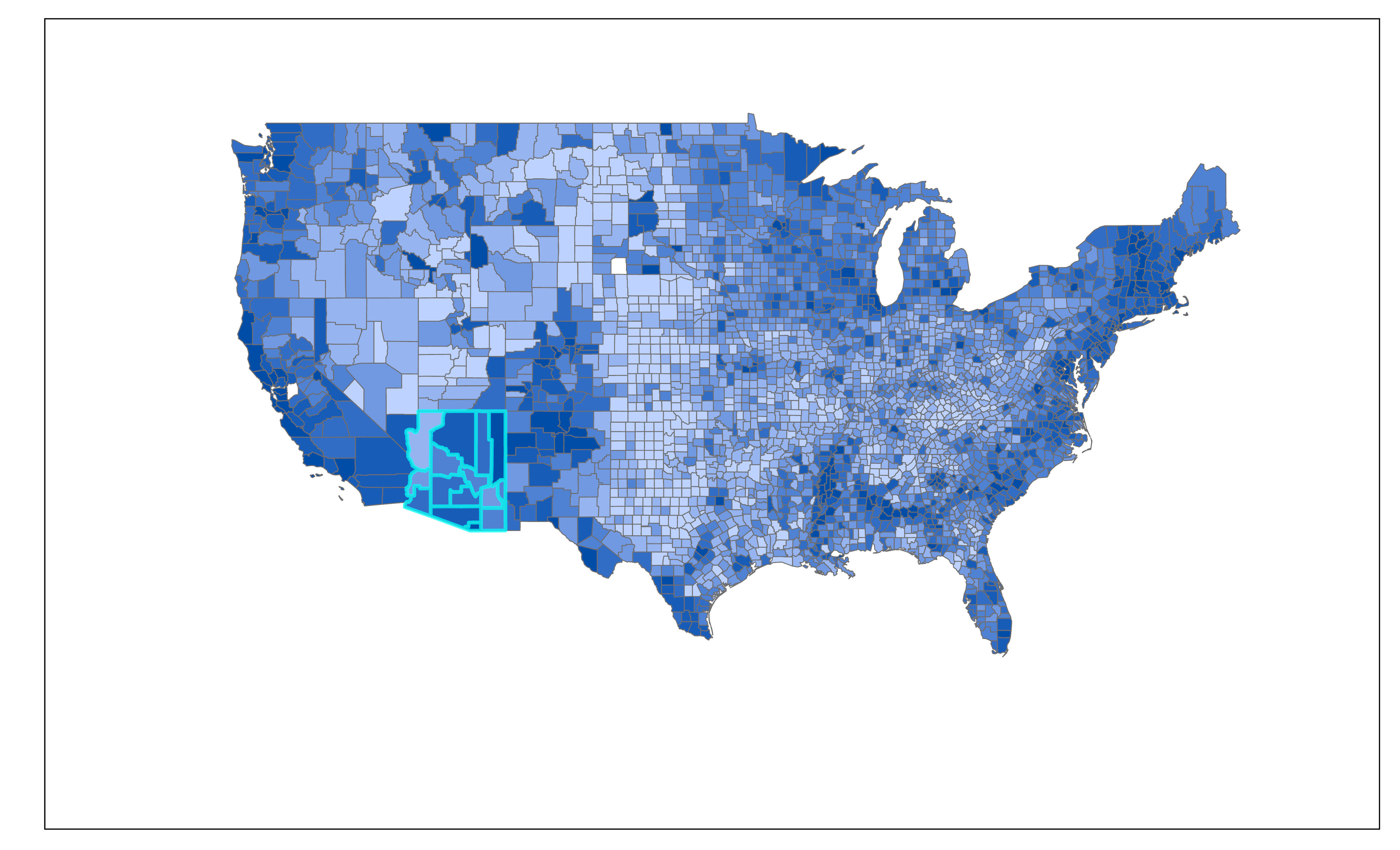 [Speaker Notes: There is a long intellectual history of studying polling in political science and a less robust but not insignificant history in electoral geography. 
In 1949 a political scientist named Frederick Mosteller outlined a number of different measures by which polling could be examined. For this study, I utilized Mosteller’s Measure 5, which takes the absolute value of the marginal difference between the two candidates in the polls and the margin between two candidates in the election. Here I am using PS to stand in for Poll Score and VT to stand in for Vote Total. 

The real merits of this measurement are that the results are easy to understand: a higher Mosteller score means a higher level of error, a lower numbers means lower level of error.]
[Speaker Notes: In trying to develop a way of displaying the results of this analysis, I decided to replicate these stacked climographs I have seen in other studies. I am not sure how successful that shows up here, but hopefully you understand where I am going with these. 
Starting alphabetically from the top we have Alabama. Alabama is a solid Red state and Biden really had no hope of winning here, but it does emphasize one interesting trend that showed up across all cases, Biden consistently polling higher than his election day results would bear out in states that he had no real hope of winning. 
Average Mosteller value 13.7]
[Speaker Notes: Average value here 7.736113184]
[Speaker Notes: Georgia, the average value is 4.8 here so a bit better.]
[Speaker Notes: Of course I had to have Kansas, average value here is 7.5]
[Speaker Notes: And of course Wisconsin here, another competitive one. The average here is 5.8]
Results and closing thoughts
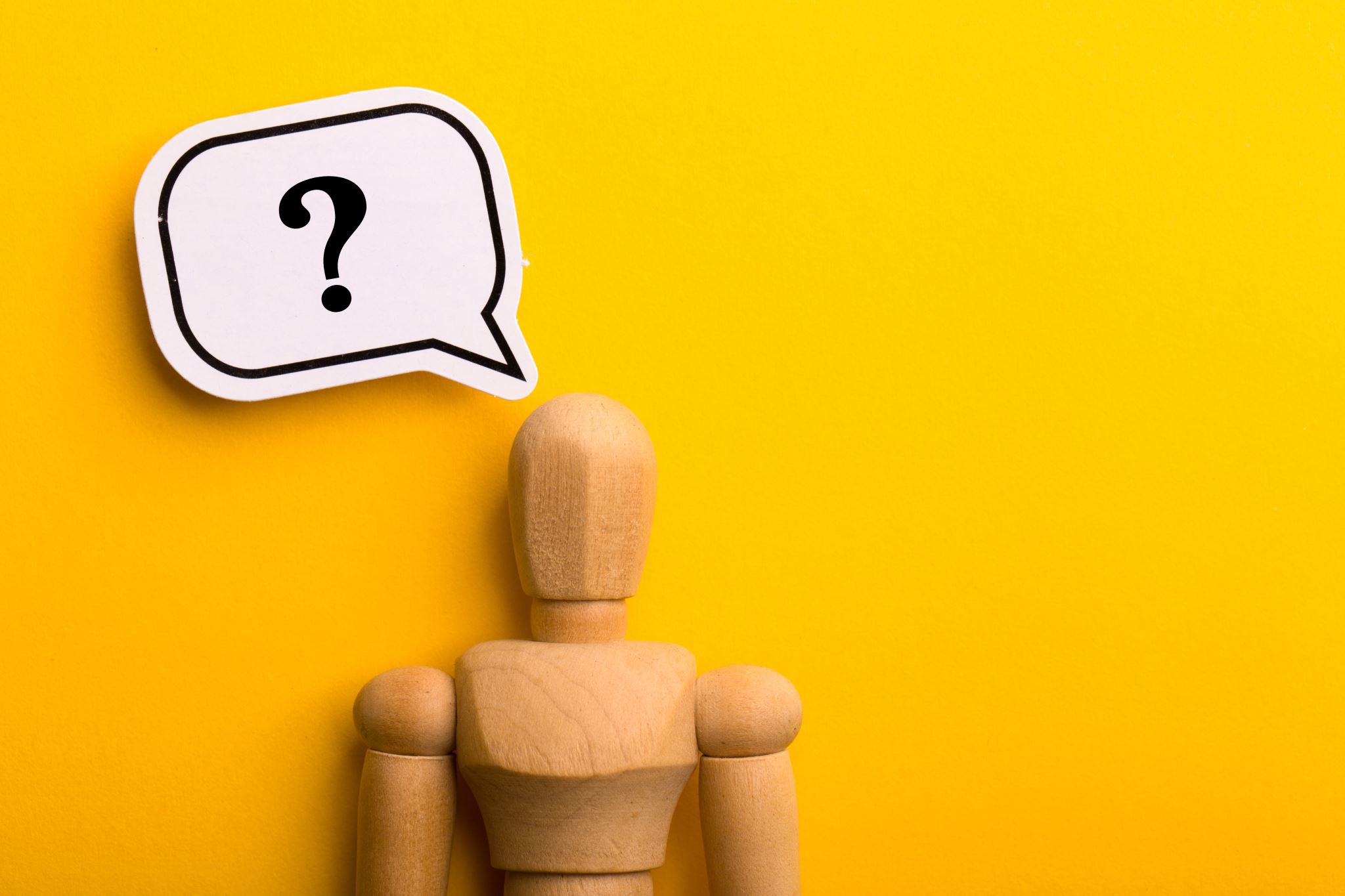 1: Important swing states had lower levels of error 
2. Error increased closer to election day
[Speaker Notes: So what are the collected results? Well the first big takeaway was that swing states had lower levels of error than non-swing states. This makes sense if you consider the sheer volume of polling done in those states, and the importance polling groups place on getting them right. 
The national value of polling error using this metric in 2020 was 5.44. Wisconsin in comparison had a polling error of 5.8, not far off, and Michigan’s polling error was 4.9, lower than the national average. 
On the flipside in states where it is perceived to matter less how well the polls are going like Kansas, the polling error was much higher. 
States located in the Midwest and South were more likely to have higher levels of polling error as well, with Alabama hitting 13 and Nebraska at 11, whereas California was only at 3.4. 
Across the board polling error was higher closer to election day than earlier, which I found somewhat suprising. My thought on that is that as the election draws nearer there are more people politically engaged and active and so the rate of people answering that they didn’t know who they were going to vote for was lower. This could lead to increased volatility in surveyed populations. 

Any questions?]
What does this mean for 2024?
Kansas Primary Day is August 6th.
Tuesday October 15th is the last day to register. 
General election day is Tuesday November 5th this year.
[Speaker Notes: In general, what can the 2020 polls tell us about the upcoming 2024 election? I think its important to understand that when you are looking at a poll you are looking at an estimate. There was quite a bit of buzz earlier this year when Biden was polling very poorly, and in a sense it is good to be worried, but in reality things do not become clear until closer to the election. 
As we get closer to the election, it is also important to be selective in where you get your news from. You are likely to see a barrage of information regarding]
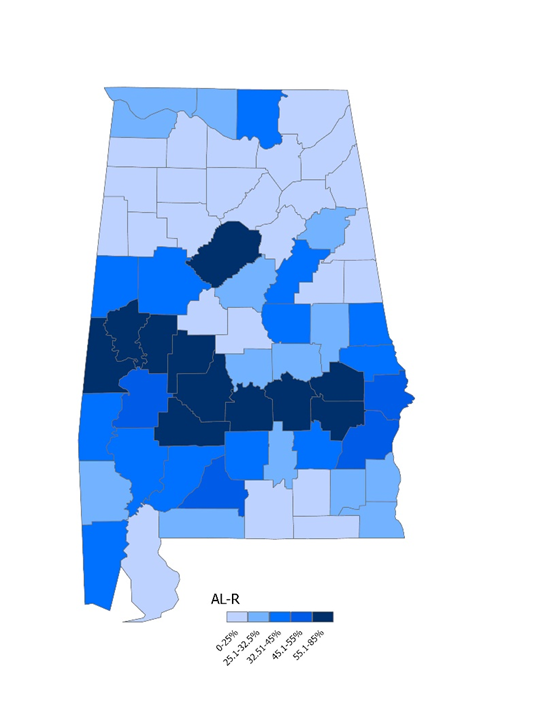 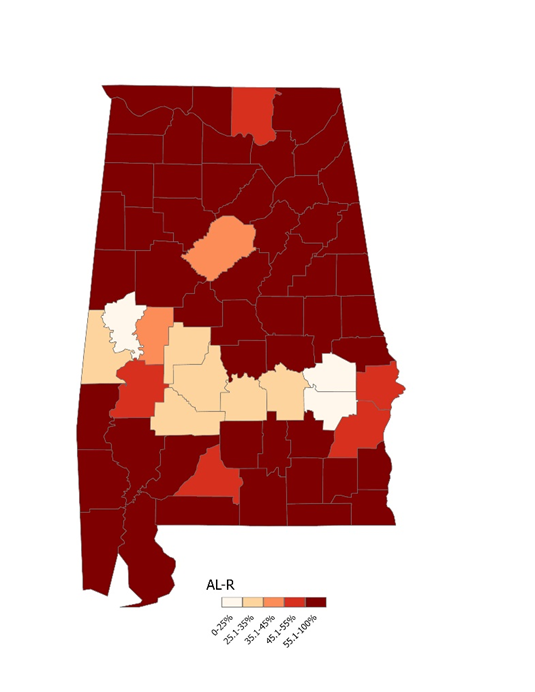 AlabamaThe Yellowhammer State
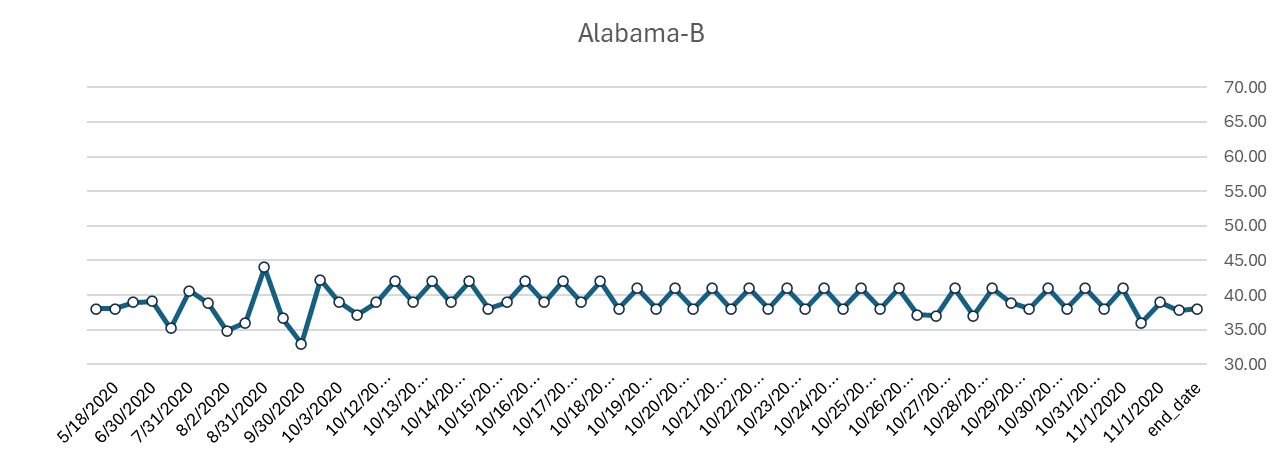 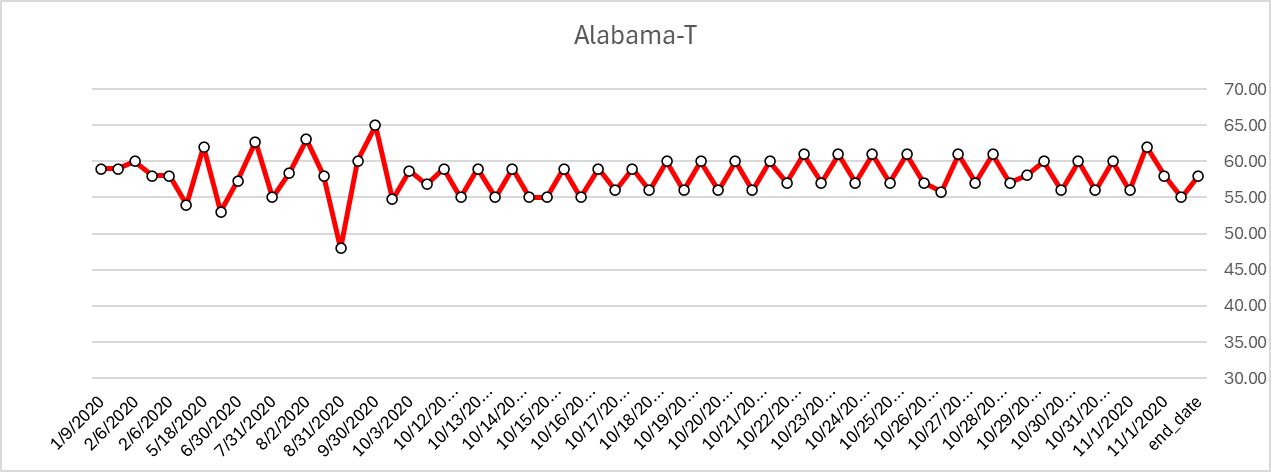 Statistical Analysis
Replicating the Analysis found in Kennedy et. al 2017
Sources
Images
Slide2: Image Source: https://www.google.com/url?sa=i&url=https%3A%2F%2Falumni.berkeley.edu%2Fcalifornia-magazine%2Fonline%2Felection-polls-are-only-60-percent-accurate-which-0-percent%2F&psig=AOvVaw3mfSZhR_7LLMMc1lUQzq_j&ust=1712774952077000&source=images&cd=vfe&opi=89978449&ved=0CBIQjRxqFwoTCMDGoIjmtYUDFQAAAAAdAAAAABAE
Slide 3: data:image/jpeg;base64,/9j/4AAQSkZJRgABAQAAAQABAAD/2wCEAAkGBxMSEhUTExMVFhUXGCAYFhgYGR4eGxseHhsgGiEdISAbHSggGyAmHx4ZIjEhJiorLi4uGx8zODMtNygtLisBCgoKBQUFDgUFDisZExkrKysrKysrKysrKysrKysrKysrKysrKysrKysrKysrKysrKysrKysrKysrKysrKysrK//AABEIAMMBAwMBIgACEQEDEQH/xAAcAAABBQEBAQAAAAAAAAAAAAAGAAMEBQcCCAH/xABWEAACAgAEBAMCCAgJCAgGAwABAgMRAAQSIQUTIjEGQVEyYQcUFSMzQnGRCFJTcoGSsdEWJFSCobLB0tMXNENic5OUozVVdKSzwvDxJURjg6Lhw9Tj/8QAFAEBAAAAAAAAAAAAAAAAAAAAAP/EABQRAQAAAAAAAAAAAAAAAAAAAAD/2gAMAwEAAhEDEQA/ANezEjl1VCAW1m21V0MABSsPXv7sM8RlbLxNNLMixoLdtEpoetCUmh646v8AjEP2T/11w3xDNSuJYnyLyRkFR1x6ZFOxBDMCAR5b7YCO3FoxpvOQDVdAhwRS6iCDNakDvqr074nwBpATHPE1HSxUOaYdxtNse22KOTgmWluR+DrqaRuZrEGsgqCX6XIazQokHYn7bbh8zRkRpkpkVmJZi0RAJO7H50sf0A4CXBG4fS7BrUkFda1RA83a+/u7Yl8gerfrN+/DLj59T/8ATb+smHM2xCMQdJCk36bfYf2HAdcgerfrN+/C5A9W/Wb9+AqDjubtOYHVSnMcqFOkaC9Vy7LAaBQvdwL2NSIuLZr4os78wSsTUKqpalst/ou+lWryY6QD1DAFvIHq36zfvwuQPVv1m/fgLzfHc0rMg5mrlBkJC6TIZFUx2ISBQder8/yUnCl4vm1NXK3VpsKmk6Quoj5m61M2liACI3O+wIGnIHq36zfvwuQPVv1m/fgMfjuZWrE1mVEA0p7DSqpksReyEdDR31axsEJxG8ScSnPD5M2jS6stOJKFoXhRxqB2UENHbVvWw77YA4zEYCMdTCgTdsa271e/2YDeAcczBjVp2VmlDmNQJEZRFYcNV7mrA28xvV4rvD+flYZss838SkkmRpHcK6SIssKtTdQCG6NkdN9zcl/ErfE0zWiLVLNCmhXaxz9F2oegwLahuNSgHpvYLbL+I+YU0KPnC4Qs0q3oQOdmUGqPp3vDbeIpDCJFjA1aaDvIpXU5Tq1ABaKt3P4v4wxXcX8TDLnL/Nq6ywPK7pI7LGEZFLnqsoA+pqsjSavyezudWXNnLcwInJjkDLMU5jSyNGq2GJ09FjQQ3WNxgJsWenQTyczmrlwRIh1A6lTUdBCrY8t7Fhhe2Oo+PyM5UQn244wxeQIxlTmDSSosBa1ehIG5xS8Ayb5jmhebE+XdoZazk0nzg3BUSsyshQqTqAayR5XibkeKSSZuaBYA8cEuiVhKQwUwiUNXMJLaiE0gUTZsdgD7+KvmzKI20iNpNzKppCQbDKCDsWA7lRYxJ8J52eWTMRZiRWaEqoMayIDYJ1WXIN9qHbSfUYp/D3H/AIyyDloObl3nsO55GltIjl69yd/xd1YVteIHFvE4l4FLPFIsU4jE2mKRrQvIVFm7JNP3777YDTOQPVv1m/fhcgerfrN+/FJLxiIZd+VJI5h0I/JAkcMwUgdQIJogm/I4pcxx3Mj6Pmv0s/UY1KqG0oSOSbZ6ZtIBKqBe5wBryB6t+s378LkD1b9Zv34C249mw7LpdgugagNizMoIFQm1VCSSN7QjzFysjxTMSTaNTJHbdbqotQ7IK+aoN0hqYiw6EedAVcgerfrN+/C5A9W/Wb9+ARfEmcYahFOFou2oIGRQBQox9T6iVKja1NEjfEr5bzYJWmNMFDELTE+1ppB7GiYmwLCpV6xgDHkD1b9Zv34YztJG79R0qWrU29C/XAtwrjubmkjUIwVj1My0qr0midANlS9EbEqBe9gq4qPmJa/Jt/VOAqBxA8x4ubl9cenWpkcMuoWt2dr8vWj6HHc3EtABaSAAsEB57+0RYHbuRv8AZiPnoFeR3fh3MkjOqNyUOrSxAok6lI3YCux73iI2Sg5XKPCHMTU7JphI1KoVdjJuQqqo9AAPsC0k4hpFmTLgWB9O3djpHl5kgY+ZniTRoZNURClb0ysxpmA7V78U0vhvJhlA4OrAMy6tMXTooqwtux1Gu1UfdhZ7JRxZSUR5V8uNUQ6tFUsmkKuhiQBuaO3Xt7gNIZNShh5i8LDXD/ok/NH7MLAVHG5NESuqgsJGAJeRALZr3jVj5DuKxT5fiM7khViJHf8AjWYHmB5w+pGLLxRmFSCMuhcNmRHQkZKMkhQG03IF9scxQcPe9M7Pp3IXMysRuVOwk8iGB9KOAiZXM5qR2RI0LL7QOZzA862LQgHf0vEr4vnvyMX/ABk3+HiDmczkBzLaYpEZRMTPMCvJQSNSl7kABHs33GHpIOGKhcyGlUsQJ5dQAj5xGkPq1cvq01dYCZAmeQ6hBATVW2albb9MW2Hnmz5BBy2VIOxBnej/AMnEXKcKyEunQzEuupQZpQ1FQ+4L2DpZTR3ojFPCct8bzOXMYX4s6ai2alBKNGsjSUTQCBluzXffsCF0Mrmv5Fkf94f8DHfxLM/yPIf7xv8A+viORwxdNyKuokKGmcEkFQRTNdjWnf8AGX1GPp+TCPpEokL9I/npo+1sDrSm7HWu+4wEgZLMfyTIfrt/gYXxHMfyTIfrt/gYZiynDX9kKxuqDOTZCt2vsQ6G+3Uvrjjg2W4dmkR4o/bXWFbWGA94vY+44CX8Rn/kuR/Wb/Bw9HHmlGlYMoFPcCRwPuEOB/iE+RilEawXpzCwTEmQadURmBX8fYDYev2Xa5PLcOlISNkfUAQFkYggqH2pqJ0srV3pgexwEx2zpscnKEHvcz7/APJw0EzgFDLZKruua/f1+g74Hos7Ac02W+Kk6czyLWV7C8kTGUgkAKLCnfuR61i8jg4eyM4ZCq0Cea31gCv1vrBlr11CrvAPsM6e+XyZ2r6V+x7j6DELOZ3MQldeXygP1SGmPb3rljX2YiQ5nIGSVX0LEgQpJzn69aOxFXtpCMTvsFYmqOH5peGIQobWxkWOkeRzqdio7MdtSsCewKkdxgHJ+O5mPvFlxuQeqfuPeMtv/wC9Xickue7iHKb/AP1pP8DFfw85GQLelXckKolduzso3B2LaGpTvasBdHEnh2RyGYswsJKCsdMrnZxqU+12Iuj22PocA+Gz2/zGU37/AD0m/wDyMfD8d7fF8n/vn/wMUXFRkAqGCNZpJZEjjHNkCkvqKsWGroIVqcAg0aw3mzBHnjk1y66uQsyXPIC5LMpjAvuFRiD+zvgCAjO1p+L5OvTnPX3cjDTRZyv80yR93Nb/AAMRIW4U5AWVSSQNpZO5IUX1bdTKtnzYDucRc/PkFQNDUp5sSMomkBCyzjL6va+q2r9KEbYCyOXzX8iyP+9P+Bj6uUnrfI5L9Eh/wMVmafKLNyxFamOJ1YzSLfNm5NdR/SPXYDuMWWU4fw+clYmDsoshZpLA1Mnk/wCMrL9qkYDpsnMe+QyZ/wDuf/4YbfIyjtw7JH7JB/bBig8Pz5XMHLCSB0+Nc4RVmJWFwOVINsPaALAi9gfdb/F83BBmWy/KmcryaC5qXW/Odk6V1b6NDMd/ZF+uAuYstMCD8nZQEGwRILBG4I+Z23xMnnzbqytlI6YEGsxWxFdxHtiCcvw86gMw3SaNZqWwbK1tJZ6lcbeaMO4NIcKyNavjEumgQfjctHVVUeZRuxX2jAOlc3/J/wDvbf4ePjrnPLL/AH5tv8PDScLyBBIzMhC7NWclNGgd/ndtmQ/Yy+oxWRvkvjLwM+YAuFYpBmp2EhmDkAU+1ctt7rcYCa/EpVcxtGA+5C/G3sgDUaHK6qG+14r+KcVMsTLSV0t/nLOdnX6pQX7xeCdPDcI+tmP05iby/wDuYr/EPBo4svI6mUnpFNNKy+2v1Wcj+jAEHD/ok/NH7MLC4f8ARJ+aP2YWAgcR4OmajVHZ1CTiUFKvVHIWAOpTtY3xVfwByxBVnldSHtW0EdczTk+xYIdtiO1DBNlfZP5zf1zh7AC2b8FZdll1zTBH5pe2SgJoRC+5S9lUEEkm7skbYhnw7kZHLHNOTJQYF0GtpMsYA1FAbaIEjTtYJAqxi98YcKfN5LMZeNtLyxsqk9rI7GvI9j7icVGZymfeWIhVWJZorAKiTliJxJqOohgHZSoFHYn7Qt+E+HYsu5kVmd20lmcISWWNYtVhBRKqthaHu3xEz/AMqi56Wd25eaW8xqICqqx8u1KgFRoAs2e14r4ODcQCwq+ZchTIsjIw5hAtYZLcFbrqcUQSRsarDua4RnJchnYJXV5ZkdYr2rUmkBtyNj5ir/FHbAcZbheQE/MOYLSUeZrZQH+NLHGurpA6hCgXTXsnvvi0y3hWCPlaNamKIwqwIB5Z09JIHkUUhvaFd8UOX8O5tJndNgwyQJMm5EDOZV7HybYdjv2wsnwXiStGWmY0YC1zEjpnkaYURvqhZFA93kReAeh8P8Oy88eXeUtOSksaSMGktQFDg6dQJEVFgRelr7nEjLZLhuSKStLGrQEZYSSMupSVsRFqB9lgdBNfWq98SuNcOzcmYjeB0iUSJrfUx1RBXDIyHpZtTKVO1V32o0jeCZCuZVxG3MzHMiqwAHjjid3B7mkZyvmfrbmgu4+A5bMO2YjldtcwmtWBTWkZy9jp3GkV3O4wuHcIynDQoDlAxRBrIOpliWIHtd6EW6obXiPwLhGciy08XN0uU0ZfUQwRgpGvYUFJ00vkFs7sRiPkvD+aGby0srao4nkIBkYlA2Xjj8/b1SiRt+wb9ADqTheQbMPczc05oOwJoCVoOXy7011Qn2bsiiN98WEng3KNFHG8YblBRE5C64whBXSwXy0jvd+d3iAfDEry56Q6VaSVZsqSxKrIkCxK7KKsqy6qNjt5jFRnstn0dIBMwkmjm5I5zdLrl4lDM31hztb1RoHtvWAIuJeH8qjnNzSMNBVtR06VKo8V0EqisjAg7du1YeTwpAFVULqqz/GVAK7PrLkbqSVLM2x7XtW2B/iXAeIyc1GbmIyzCjL0ktLE8exHTSLKPcWrth6ThHEpJHuRo4nkQ0k5tVEspfSa2uNowAK9nsCLwEs+GclA8SPI+uSQGMMR1ujyTL2XupkdgNthvdYneGPDsGWXVC8jq0MUHXXsQhlXYKN+pr9dsLxPwJ58vGkMmmaGSOSKV+ogoQCW/GtC4PreK3inAs60riOUCAgKi6yAsfxd42Qgd2MpRg/cDz6QCE7K+C8tGYihkHK5ejqB6YRIEQ2N1HNffub77YWYbJxZ2bMSZjTMmWUSIxXSkSsWElFb9pm3sjesQOGZHPZcB2uQIsSpCJQFCiJI3U9BLMHDuDtdgagNhx4y8JyZt5ZIwoZstLl92rWJEXRe3ZZBq/RtgJOW8N5SZIkSeR1y4FAOuxZ0nUsNPtAohBodJI3BxyPBuTl5kfNeQKVWWPUhG0xzSqw0WOqS681IxCzXAuInXy5CgJJUCYih8T5ajYeU9N9gv3Y6zPBOJMJNMpBYuy1My7nJpGo6R5ZgM32b+7AWp8GRHRc+YbQsSAsyElYZhOgJKWeoAE9yB674k8D8MxZVy6PKxKsvWVPtSvOTsoN65G/RWBzPcF4qRNy5jusqxfPEEM0UOhu3YSJOfdrFbE13xPhnEy0hidxZlKDmja5Ymi2JoBVWbb/Wo2MBbZDwXDCkSJLPcIcRPqXUnMkEj1SUS1abINLYFWTiPnuEZPMS5ic5p71wB9LpUb5d+YgFpdlmNgk3qob4lcbyWdbMK0MgEXzVDVQFSlptQ+tqjpV9DfbvhnhHCZoeHwQGINIhXWC4JAD2XRmBBZR1LdbgCxgIuW8LZAzQypOTLovLESIaQGVjoGmnHzzgk6ttPnuWOGeFuGMNWXmDjLFb0SK6qY00DmAAqx02OoE7nftTvDOCZqM5ANEhEEMqyEMAAzgBQd7Y7dTAdzeJnBMjm0izKugUMg5MepWIfl09NQtC9adW+xutgAjjhvDZNWiYfP8AxfSEYBSYjqidVC6Tq5ai6IYRKPLFh/BCLm85ZJFOuJwqiMIDEHAAATseY9++qrA7w3gOdjy2Th5Ta4TCxeR4yFZITGVUKbMYYBvU6jti0yXDM/qi5k8pTSC4BjDCQGO7IvVGwWXtuOY1AdOkCXhOWeKJUklaVhdu1ajuSL0gAkChYAusQvFv+aSfan/iLgU4BwnisUUUbMQEiiWjIrUQsnOBN7szGMq10KHaiD84hkeIRwRmWVnTlxHMCUqSJLUMFMdAjUAaKnvsw7YA84f9En5o/ZhYXD/ok/NH7MLAVHHeMNlYVdI+YTKQyjvo1nUw+ywcVeU8cjRHzImElI0ulTpGtGbps3SlQCT2BBNA3gtyvsn85v65wPa8x8clY5cugDiGQhQY1EcZpexbmSau5HsDywHeY8Tk5dpo4ZFPMjijEq1raRlXtqsUWq20ix3rfFcfGRCPrhzAliDGQKEoFA+rdh7NpV+epasGzJ4Rmc9zEEwmKctw50xAay/Q9BdW6dlFaaOrUSDh/KS5tssyapFnKrpkeNNSGTqplUCNuWCFNd6OAbzfHpRGWSOUSc9IAkmiiWcByNPcBLYEkA7DDEfil1VTJBmSwtZNITQHDpHQLBSVMj6Q1DpBY0N8cZLifEIolUcPG2kaRIvTqjMjdgF0I55exLGr88WHEZ86kxeONpIxFGeWCgHMLlXAY0xARtZF78tQCCTYM5jxkAoK5XMHUG02tCwrEA1ZXUUYXW3n3FlOBnKZziDZiHmZdUhKuJNLq2k7aSbok9JrTtUgsekvw9ms45IzMHLXQCGLKWLUNQIQ0N7qh2GA++KOKnK5XM5lQGaGMsqkkA0oO9H1vfGLD4esyO2Uh/S8h/txqnwj/wDRvEf9if6uPMPAMnC8gbMs6Zdd5GQAsdrCqD5k0L7C7wGmD4fc1/JIP1n/AH4db4cM6VLfEY9N0Tqk77bbdv7cAPDs7HPMY1yUDxkUkQYpJt2qSy7sdrBu96AwY8L4E+XD5uPKywlPmxAI55hKrHqtmTTQ9P0g2Nw7/wAu+Z/ksX+8k/vYaPw3T9/ikd+R501j9OvbBpD4Ci4nlh8YyByUg9h9epgDqbYajYDH2X8jtXYYT4m4FLkczJlpgQyNQNbMv1XHuI3/AKO4wG/fBj44biS5p505SwKrWs0vYhiSdT7ABcO5D4QoXWJ3hmVZFLUs8juOqNVGkAbuZY6sjub7bjH4NqHTnSO/zYF+tNjTOP8AG5ctyyzwx2OrUHZT1KPaVejbWBsd9P6Qq854yy6qSkWaZuvSrtJGGaNljK2zX9K6R9iba6oXjrJ+NsjJLHCvxrXJIYlvmgAihuSwoG/tsEEAisSB4rLsiQy5VmYAFWMg6gCXroO3ar/FPexiEnjluk83JsHoqRzgNNGzuh2sd/f9lhN49x5ctmRAIpZAIGzEziaT5tFNWVGotYD1XcgDzsRovGmUdQyR5x1JVbXWRqe9K/SeYFg+yQRRNjHWf8Wuo1JLlQjs6xs4mvpO4KhNiAV7nv8Abh0+KZI+YJnywKArQEx696vo9k6Wsi60+eAjy+OMkpQMucXWHZSwlFqgJJ3ex7LAA9VrVDbFr4a4vBnhIYhOFTRZeRwSXQSVWuxSsh/ne44q5fFcnTpzGVsooIaOYLrJe2DVuo+bGmvxiSKrF74c4nJKZklaJnibSxiDhQdwR1gWRXltgMfz3w1vHK6DJ3odlv4zLvpJH9mI/wDlyf8AkX/epcZbxo3mJt7+dff+ccFXwe+A85xEOYgkcFgPLINiRvpWuonsTVDtfpgC9Ph5aqORv7My4/8AIcdD4ej/ACD/AL0/9zAJ4l8FzZWeaAyQMysNK8wB3BF6lUnb3gm/dWBeeFkOlgQfQ/bX9mA2T/L0f5Af+Jb/AA8EPgb4UzxHM/F/izQnls+v4wXHSLrSYxf3487YP/gRv5RJHll5T/8AjgN1y/Hc8D1ZN5AeZsoC1pY6N2bcugFCqsiyPLmbjmc1MDkZSAaXlvpB9rclwCbATsu1nz2w3xXLLFmLXONlpJ1BFRah0o4Ns1qAWKMe30YHntW50RnK1LxAtoaaJpnhYjW7mTUArimVVZFYEg9hV0QusxnuILIpjgJhbLmQ6qMiSgXyjbi77bDue4xxmc1mJMhKczHy3DqAKq11Ib7nzJH6MU8sDNKiS8aVpQrofmkUddkhtL0ppdgTfRtj7IZlWdZOILmk5cfLACqbMuotS3q8x32AHrsB7w/6JPzR+zCwuH/RJ+aP2YWA6yvsn85v65xX+IcjLMsSROUHOVpWViraFtqG3VbBQQa6S2HpuIRwIGkOlWlKaq2BLNVnyHvO2K+XizynVAzoqLqcPlnbWG7aTa2RR2W++AY+TM38YWUMFRSg5fOYgoqOpU2tElpNZerPKUe8ceG8lmIVlSadWdxqDcwsYzoBoKwogMZDdiwEFY6ynGZXimbnLqQij8UlWurfoMlyDuLUj1xCTgitoVnUxhedQhzAFE9WkmY6WJ3CG6323OAdGXzyE8rMwUxdiJGsjUBpAOjcK9126SAbIxLGTzTRzg5tDNpZMvIBQTUKVnUbM1hT2Nb1ijyHDkQUrqAQP/lMzdatXfnbHUN6oX5YszwdUkj0MVbUeWeRI6rsAurUxplGrqJAN9thgHJ+E54kLHJFHEGDaSzuxK0RbkX7S23cEGq7k9fEuKWD8ZgoXa6dm6iRvy7HSQpr8W/PHT5ya1UZltQpXJychDHUdwRQHkO5FAn7LKHONEh5xklIbTqSBx5A9hqsf6w2+7ADPjKOVeE8QE7q8gia2UUCN9O1CjpoH3jAF8E3g2GQ5ZsygcctswsehipZm0qzMRp2VPYutwe940P4QZg/C+IMAwBh7MpU9vMMARip+DnisT5KBYJYWlTKrGyhutWK2BQ3vUO29e4k2GiZbKxxgLGioo7BVAA/QMPYby5YqpYUxAsehrcffhS5hFIDMoJ7AkAmvS++Acxmnw6+GFzOQbMqoE2W6g3mY/rL9gvV/NPrjSJJVUFiQAN7vFB44mR+GZ/SytWVmuiDXzTHAZp+DV7Gc/Oj/Y2NM8S5OV5EaKORiqkApMI9NspujsT07Eg7ahte+X/g6Myw55lXURpKjtqIViBfv2xq3E+LzQhH5AKadUgMiKy7qDWohTQJNkj2T7sBU5PhOZaT505qNfygzSNR9y8obG9/sG2Lefw6rf6bML84ZRpeqJDCht7NN7J22GK3jfFldUEmWLx3HKrieJVVullsmQX1HysH33iVD4hmYhfibBqs/OxEDYkdns3RUbe1XlZAPp4e73m823kLlG3l9VRf6bxw/hkFOWM1mwujRtLvVtvZW76qv0VfTFfkeLDL648vlGePWWDJPEQzOOZIBrlu1bWCuwAG23b7JxlZJIcwmVeVhCWV0mi0qHNFbMgV2IVTYsAefqFm/h65OYMzmgbJ0iQad21Vp01XYfZ9pudkcgsKuFZyGYt1Nqonc1e4Hu7DyrFHD4onYsPiMgIFgc6C9PkxqQ0CdvPzxY8D4wcwslx8sodJGtHN73fLZq9Re9HsMB5Ki4a+ZzvIjHXLMUX9LVZ9w7/ox6+4HwmLKQR5eBdMcYpR/SSfUk2SfU48t+B8w6Z+WVOYZUSVo2ihEzBrrUEJG1Ei/K727jSfDPj7iQ4RPnpmikMUiqglXRzF9liCtajrdRt+IR3wFF4/8LxzcRnmmZ4bAYqBrLvpACKy6guwHtDvYxByvwbBnEmZ15aFlbSgtpekGmbUvSuwsixvti14T8NQeeN83korB65YgdQXyIDWdh36t68sbVleJZfO5YSRtqhmUjULBAIN3e61XngPG+Yj0uy3eliL9aNXg8+BL/P5P+yzfsGDHxt8FGXKSTZYiEozvILOgir0KG9k3VHt1V5AYF/gHT/4jMCP/lZQR/OTAb3xSVdbhsoZOlUBDxAupOogB3B6SF713FYroEhaMxjIBEsMyMYCpsNbUsxA0+e31hXmQxAxlfWxuWzoBRCe3SBJyBpIsNdmiN++K2MAszxxRgiMpIQIgzjz1XlfMaentRG2AtfikZDFuFWyBSBcHUNRJr5ytiWILVfuw1n8nDyJWXI/F3TQFZhFZBkBOnlO1d7N1erzvDUqgColBCwx22hFoFjdKcsRRZgSPKuw3xD4kkenVGq9SIGGhQUIZBSnkAla9GUe7AaBw/6JPzR+zCwuH/RJ+aP2YWApfEWZCRJq0gGVhbaK31g2JJUUgiwRZ2PbzFOwUycpU1yKqKqRmMaQoAI0DOA7DtY6aPfzv+MM/J0ot6ncE6XbSLY3831A7UCPMjFZmoJDINpgdLbrzhfSSNwQAwbUNzZBWvXAN5jJz6VQ5d3OkDVsRQIYA/xpSrBr3AP24+/JswtuS5L6ddUHJZeYzUZygIkAUqNtzRrHEsE2ig84Zuq/41sFuh3Gkk6rFixp92O58tIqt1ZlrIIAllGnSgO5MgJvU10asLtsSQcg4fNqDtCb02tqo0trB3AzJDe07UTXp6FmLgUgVSYdRXWrbqCw6dLLchr13N9NHveOZspOPaL7JsElnLC20gn50A9ySe4AoE7W5OvWQsraQkiE8yWzRodXPHUpYkmrA7EVgJcXDJA6fNbAimCpQU+0KMlg9Tgkars/ZhiPhEqj6ANasCgWILZGnuWJIony33vvjovIEMokOpltraQqtsKABzAVGHV2PYfoPE6dI+fBUm0KyymtKsHJf4wLFiwAQRuDe5AReO5UDhubjkGkUocdOwZlJFjbse+ASfM5VFXVyJs3FEqtWXACEEhkd0pALpkoBxVHUDsYeKzfBc8d/ou7NqY7LeomR97v6xwGcJ44mY4NNpeMSyPEswLaXMo5UWrc1TIqmxtq1YDQZsi0uUEmQLJMqjShzEojB2vYFl23q13qtsZB4i8MZ/NcSC5nM6zI4USIj0BS2VRtIVR50QOljvWNX8AtJrahGKChwHG9dJ2F7+d4vM1wCFZzMquZJBpKhhp0/W3IJQHzCkX6YDNPhP4BMODZaQlk+LuQ6pdGNzpDmySWJCMbbu7e7Ad8F2TlVM3m45HWKKGQZhQKLpy2YabtSwZVsHyY0cad4q+FHKxRmBslmWdwVWGeHQjrRG4f2k9wGALw9m8tmsvI0aclIYZpM3EsjKrgxsilQX7WRSgbHa6OAJvwbWJhzhPcyKT+qcHHjPLI80GqMOaIBOSbMBbYX1DaM+yf5pPYYB/wa1+YzZ8uYn9U4NPG7pzYweVqK0nMlmjFkkd4lIurAGx3+zAVC5VXheWWMPy0Ea6+GNepioj0KDqkjXcELsQRvtvxwzhrli6RwoyAyx3w0qw012DOH16qoUCdOGeVEjMMxyI06gazOb1WuqMbMoDdYq/u7C1lJEeJ4FlysayBWASbMP2k50jElVZaQPRB3JANDASOHZFuZJJGkcbIGYs3DWR2200rFwHJGoUO491XBfhsBEKjKurBrdxwg24BCgC46RhRIY7b32GJeWzcTZpJpTkq1CRpFnzDupSMgFAyBU3oEX1Ld+mGeGZtR0fxY85Q0jDMZmiI5G18oGOl6kcij1Ut3gJ08CQyNGItemAxzCHhxYSsV83+iK0yMYvMofWsXfghfm5jpq2HfKNlidibIbaQ9+oUPdihOXgVtUZiBDa8sGkzF3E2p+bGAKCaLvzJ39914BPzM1NlypcsBA0hAtQSG5nst6qO2Ayj4COUs+flkkSLTGFErEDQGZrNsQB7IP6MTPEvAYEVomldIUTSIjcb6VRiNB0cuULs5tyC3Nfa8UHwScFhzUcwmhaZUnhYxrp1MAkxoamXa9JO42BGHuLT5PLyS5TMSZoIfnAh18oarKxBQ9BUUoNa6rJbuMAH+GODZjNyNloYw7EFQWrSh7k6vImgBXft5413wZmxw6A5Yu0kmjVP1WqMbBRSvurvv7W++Bvw/wABnTLyDKsfqvHKprmRE2R3oNs4P5oO1jFbnM8MmZdlF2GFhmNkWdQ7DtXngD346JFSTP8AxgRrIsCvHMQqa0Dan7E2SFLHa9HmbwL/AAPZdV4vmQgoDKynSdtPziADud6q/tOB/iPimFsqQ5nbMWOSl1EgPUWIsiQnpNsL2XtV4s/gEt+IZmybbJyWfPeSPfAajBJHZKMhdXJoNGSoTct9PVAKTRB8yBQwjOmY9loj1Ny1HLLt1OzEFswCQOptwO4PliQeITqSzsCJVIAjDgKUNbFpwF9SFALA71ROHnaUl4xI/RoJ0s+rWQQygmehVMdPUNvM1YRDl1zMpMTI7CNSVRojZAVfqzdxvv2Hv2w7xfhsio7vHQ0Ri6WgQY1qxISe3ev7MdvmJlAlBkHTek66+boEleePau63uxeI3FZpCkgMj6Syko1kqLB9rmsNJLdq2oemAOOH/RJ+aP2YWFw/6JPzR+zCwDfNCxsxBpWcmvQMx9cZt4Snz/E4jnvlF8uusiOCNEcKt0A4bdydtz76rB3x3hxzOTzECvoaVZEV/wAUlm32I2Hn7rx5vy+dycWUZhFozio0XNSZxZA0hwumgdhtY2s7nbAejszmGkysocDWpKNpGpSQwFgFH2OxrS1XW9XgZTKWhJVl3KoBDqAJQ2a+JAi20AnzA77Vh/4LMiBwSFJVJR1dyu5Oh3Zx7O5NEdt8T28RGHoiy55YSo1MWZQqQuynTl3WrsWDtQ2N4CERLctxnV0R7ayADT9P8T6xQ7nVXYkE4eilYksY30g7XG1yvpDksvxUaVs6NYIsKPPEo+JMyojaTKKFbZgjTuymr7DK77+tbbi+2FJx/NJYkgVCV1LoTMTaTpFBjHBR370dhtW14Bpl0F4xG+hWLClkaybsUcuRV2QNR8t6w9DlGDOxBrqVRpc0WBPT80Om7Fi+/fH2bxDKEDARglSdLJmL9oKKHJ1E9S2mkGjq7Y6m49PTMkVrdJ8zmNXf6ymIECgRYujXqMBReMVrg3EDRU6AKIIPsp3BVd9/THnng/hvNZiGbMwRl0y9GQjuL32HnQFmuw3x6M8fz6+E8Qb1jVtr80jPmAfvAOMy+BP4QY8kTkszSwyvqST8R2pabb2TQ6vKt9jYCt+DzxdIs5JoSBDT2BajfTuO/v388alw3jGfzmbYwPCkcKKZWkBbUXBIiULQFAEt5+z7sC3wp/BM2ps5w5Ls6pIF8j3Lx/3B+j0At4D+En5OXlSZbVpJsg0xPbqBHcbjAEHwm8ahnBE2byJmQaUMUeY5se+oherQGJAFtVC8ZPwzPGIT1/pIjEf5zKf/AC4OfFPwmR5xTGnDMsBvu66m7bMCoUqR7j2sG8AGeyrRMY2qxR6TYNixuNjscBuX4Nf0Gb/2if1TjVeJcKMrq4zE8WkVpjZQp3vcFTfavsxlP4PEJfJZ5AxQs4UMvdSY61D3jvg58QpOkkYVs69RMC0LRBbJAW1arYb0e2+4byBzP8IaGONTnM+dUqqGQK7C1KjVUZAjs6ixGxresWKcAIQr8azJvsxcFhsw2JWvrXVfVX0wO5ifOWFRs/pC3rRMs3UXYkNqHdKC9yCPIm64kzefKjQ2fsMdVxZSzqK0DV6dADHtZ5gs7DAFHhlBybEmYcFmAOYFSCjpqioOnaxfcG/PEyTMoJVhKNqZS4bQSmxAotWkMbsAmzRwHSzZxSwEmfaxuFjy5EbB++pqJ2WwOxWQEqLrEVs/mm3WbiFe2dEWWa9NDYKTXbtVeos4DRSo9McuKU16YC6zelRrzwcJIdeiEecjAFTqRnJChRQFMvbcYu/DU0rQPzTOWBNmZUVtxdDl7UO3YdjtgMC+BXj+Xy0mbTNECGSAlrv6p0kbb2VdvuOIeYyuXnnmOQKxZPVq0SuCCAo+oepdwxFk3t27YHfCHA/jmZSNjpiHVK52AVQWO5oAkAgWcSM14ZeUTzZJWmgilKsFFuik/Nsy9yrC+oDbS115haSeKDlso2TRkcAty2WiFDEk13vudzgKZie5vDmXyzu2lFLN2CgWxPagO5PuGND4F8FkyQvneJAwZeFTI0W3NlC76RR+b1ezZ337eeAzhms2e+NN/B9/6Qn/AOxyf+JHjNs1KHdmChAzEhR2UE9h7h2xpHwAC8/mADV5OTf0648Bq8cq6DoZvpipAMb6gdwSSuxBsC9/aG9CnpcxqKK5AdSW1kIKqyz2Y+lhoCGhVarA7hvjPEGHONvHpLRIIyFLkPalQJrDKL1EqNSvtWGOH5wrJXPaSPp0UxfXRZSob4wzLb6lJdQOg37gkiRSjuToLigg5OpSGDmPdN7LbL1G2PbDWf3jfSNSooj1LpK/SK3dUFNvRWwPdiHlZpQU+emLq2hkL6rIHck5nQSGtSBuT6Vh5M07wzgmQpQZNbh+lplAthM+o2rUdIrcfaB5w/6JPzR+zCwuH/RJ+aP2YWAzz4as9mIuG1ly4Mk5jfQLJQ6yRsLANDcfZ54yrhXCI87lSzpNDmInjjm0IamiZtIkII2ZDp1MLsUSLNj0PxXMhISCJLZ2ClFkNMGLAkxDUFsb+vbzxR5h3IW0nKOLcrNmwVIpWUARBwDYI7E79qvARPgx8WZjORSxZjKmFsuiqGAIWTYr0qVAHs+RI6sdcJWJWkdoBsrEkxaWF2pAAhBcb6dr7+7FnHxWZI2QwswDMg1HMMxp6NkQXWkkhlsbUDiC8bWYhlRVqznm5vYL85s3J6j0jpB3ut7IwFVMYly7oscSaqL1GpRwfpWb+KlN1C99jylHTZx0nB40dS6IUBHMUQREBjbIvTlLZWrdwekt69yr5ZnAHzQrSx9jME7Fgu3JsdlsHcb1YonlOLZsg/NRg6A69M9HroqfmrBA8u/nVdgoEjcaAxNoXmkZIBZWTQ4O+UIZielgulq3NntXGAOZHePQDZULlwaJWwpb5P1abOnVufUE4N5OLygFtA09OkaJdRBskFdOzDbb12NXjs8Rn1AcsEN7NLJYsii9qAux3+w+mAG/Gyf/AAnP7V8yu1VVRp5aVqvsH2DHlzHqnx1Kx4RxBmFMY9xRFXHH5Hcfpx5WwG0fAv8ACXy9GQzj9Gy5eQ/V8hGx9PIHy7dqrSvGPwc5HiNtJHomI2mj2b+cOz/pH2EY8m43j4K/hJGYgOQzchWfToglvdwekCyPbWxR+tXqNwyXJuuUkzLBVniKz5WOXYbsjIJFFk7qb9KY74Z4NJFIpy8506voZd+h/IN/qE9/Q79rxpfG/gYhigdYs4zZtF1aHQIsoq6Sz3rzBYXsa8sv4VwpZlc8+GN1ICxytoMl+jEaFr1YgYDcPwdIGjgziOCGWZQQfzMHXibw4c1Kj8vKOFXT8/EXbc/VYMNIq9qN3gM+BWDMRZTOpoTno4CW3SzCPp1Muq96BIvaqvYku47x+WCRF5mTRimoxSylS24UENWws17J+3fAVWd8IR6FXMjI2dMUBaIgAl9WhVZ99QMlgGyW9Bh6DwS0ccgRMjzGUIjNAdIQimjZAw1KbejYIDVv3xIn8RNJy2jbIzrK/wDFxzDbMoVWKkK107EWANIq++3HDPFczswk+KBELGVllfoWNgrk6owCRv57YBnh3haOSQywnJNlXkW0SFSHEbMCC1nqV9wR5qcc5Xw3y2jjJyJzEYMmXXllWAIKu3tE1rMe6gbCr3xzkPGSLss3DUi0toVZq+c1dj0jT7QJWtVnzw8PFTFRmT8nhNLqshzBosKOkOY+3a6/swEGL4PnV9Qi4dW1AwyGqZjtchrYhfdQ2oAYN8hw2LLxcuGNY1r2V7dq/sxRT+KXaN5Mv8VlVJNLlZixUHSFtUQkMWJBU9qH2YsvDvGPjULPqhYglW5MmsLsDRJUFWo7qRY27dgHnThsccGRQrTmUFnI73+JRHYe7a9+14b+B/PZhOIgwugDI5mV5OWroBbdQB0lfbBr6p8rwO53jZflKoqONQoXzbajf9OIXD8+8Dl4jR0sm4B6XUodjYuicAZeHeErk+M5VTItakljAJJOrdI2OldLMpB3H1h64038IjPKuSjh5wVnfUIgLMmnzJvpVbv3nT6HGAScRlM3PLnm69esbENdgiu1eQHbBz8J2ZzE6ZKXMsglkyquyLuSq3pkc7dTanOkbLR7k4DPMaj+D9tnMyfP4qw++RMZdjUfgA/zvNXt/FT/AOImA0vOQP8AGJSoKsZWDS/N6lVttJDQ+zpZmF2dzTVsZ2b4ZrVrkyyytGqCUSrrKgjWt8miuyr27DcC8cZFi8w5gYgg6tSkg7HezO16d9qJ9N8M5iAdFCNUIRhqjcgnToYqBLcVAm1rqK9ySDgOn4HJUo52WQM2kIrx0NwxUlsuTYpSPPYel4YXh7xQyapYGUIqKsboSvzytXTCh26vPuTt54l5rLl3EaRhWQlqZdeph3BqcamNudTHZTXfEfPheXrVdIdWLXGRb85Sx1FyQDYIBBHoRvgDrh/0Sfmj9mFhcP8Aok/NH7MLAdZX2T+c39c4h+JBeVmBXUNBsVdjz289r9P0YkxzKiMzsFUMxLMaAGo7knYY+Zp4nQqzgKwqw+nY7bEEEfaDgA3g6wzTCN2Qqw2UuvV56QFzDOp86II6T2rB2Bigm4PlEIJleMqoFjMyJ01tdSC9lJs/i35YtIs5CqqBMhFUpMgJNUO5NsdxZ9/vwD8ke1D19/7xjtcRFzcJ7TKdr9sdu19+243+zHzNZ+PQxE8S6TRZmGlSNyDTCjQO17YAe+R42zziRQ4JLboNiwB7hbsUKa79+2xfgQjz8iSGaTKqGGznmou2y3vMRexFED2e+CN+KQBWYyoFUgMdQoE9r9LwAv8ACV/0XxL83/yR48pY9VfCNIG4VxFlIIK7EGwemPzGPLuVgB6nJVB3IFk+4DzP7MBHx3HqBDLYINgi9iPMEYkNm6sRKFH4xFv9ury/m1jnmTFddyFQaLW1X6X28/6cAf8Ahz4Yc3FUebVM5D5iQDX9oaqJ/OB+0Ys+MeDMnxKGTP8ACBZCnm5QtpdH76lFNfn0dj5NtRzBeIt2cLIP9cWf1hTf04t/DfGpeHyrnMo5pSFkRvQ/VcDup8mHY12NWGw/g5LWVzVltfOAcMOxC/bf22BVYMPF0s4mQRmcKU35UkCm7b6swsn2dwa/tG/gN4qc2OIZlkRDLmQ5VBSi0H/onzNnF94yy5aYEQ8yogSDlOeHALkoGLABqvprzG++Ai8LzE8TPI7ZrQisQMxNltDOAAF+b9ktu3eth60I4kzQU9XEA4KrRlyIc2CWsC1FV63uTWIuXgCtpXLsicwyKi8LYBZApVG1E6QVGmiO5UV3o/Z8jfOkfLhnJFMeGAt1NrZwotnJW0b/AFipqhgLHh2azAPLlGaHNBQSSS5UaNV9ahDvpClu179j9XjP5zMkLGBmV0lkV+dlVaWqOsLTAuN6U0NJs79mOI5OgsfKLFCFUjhmtdKJSrsDQGp9J2A1ketsZ3L64o0MOlNAbQeFki2VSdiSFY0LB7UBdjAEOdaUvmU+fCtCrRlZIVAdQDoXfUsjeptdr+17wsZBlJRJziys+87RO1hRYuLYqGsdQDbGxgdz0eoiZ4ba6DHhhkfUCzA9JJoLylBBrUh9QBf+GFb4tmWdQGd2dj8WbLli0SksVc2xJ7t/NO6nAeSMLDuVy7SHSos1Z8gAO5JOwA9TiSsscR6VWVvNmvR+hdiftb7sBBwSeLOKrPKCpBWPKwwrv+Ki3X6dX9OHvCmRzWdkCRyLChYAsEAFkjYBF6jvdE/acG/in4PctBBK6TPmJUIBHKjUXsNylMO9eZutsBj2NS+AFf4zmz6Zb/8AkX92AXjHAZIGKsjqygF43FOoIvV26kquqhV7gYPvgDWsxnP+zD+l1OA02CSPms0ahBd2qKWhIXVQ+ZAGqtJDMTbGsSvljMFN5GQMnMDUCyBVa7HxfSbIAruCRV3Ra4ZzQNTL0d1UrOdRVtgRrbQb7tpIry3xxli0cgUiVmbavniCACdG7lV3o8wbeo2OAmtxOdgmmbYoGugSS7EKGHJ2AOgHYEauxxDz/EpXgMbsxI3cMAGPVGVNctenc+m/4wx8VH1GPTIdaBlKicdSL0am5p0W3e61abNd8McRBGtdMmnlLTNzSKV41Fln0azsa06u/peAO+H/AESfmj9mFhcP+iT80fswsBWcXWTkkxE2DISoYAtudhaNeB/MJq5eqMqjG75bWqdtNNleijqOk6SCRvvi08SQhkjJQMVkcqSoJB13tcUleXodhVnFc+SUjQV1M7N3jXYs66mA+KkAn2iW7k96ogPsjmwzK5TWLUxvSlOyhfi1spD1qPpQIOPkcTkBxZAJoMmgtICCe+XGkFFAsblqUHbDM+TjoJygVSN1U8tSNWotq3ypA6qPTag76ThvNcOAij5cYeJFLJaL+Pu4UZNiGNodu+9DayFrldHLdnWdWU22iMdiaoXGNQGxIomhYvFhl5YWBNTbEWWj72wF7rv3o+em8UbZMJqiSFb2cgxkLq5QZyG+KFTsNN+fMcbEKo5XJEMYUXpcdSGMKuw1dxlNJF6KO3tN5isBckx66/jZN7miBtQ32AI3J9NidtsJliHR/GelGegT1BSQb3tj6A+oxFgjLO0mk6WZ7JTqK7GqOWuiAdid9hfpHhj+cDcsqNOptCE7airD/NQXPlouyPLAMeOEHyRnlUsQ1BSxJPUI6u/t+6seYc7MGNL7C7J9nqfee5x6V8fZoR8FzxKabpAtGl1BFAAKqQBdDYbAfbjzFgLngPDGM+XEisIpXUMdwChfSQTtsaI7+WPT0/AYszkJIHSOJJB9ULSjpo0uwIAX/wBsecuGeJY44MohjOrLzuXobSRSUaJvupDEA33BHnjUuD5gsYEjz88kbyHRF0M/LAY9RBO/SBuoogkjYkhnPwoeDIuFyQpFLJJzVZiXAGwIAqv098B2WmKNqG/kR5EHuD9owY/CZxGWU5UT5gTSiLW9LWgvTUT2Y9uxoV7zgJwHof8AB5iC5fNhTamVWW/Qxgj9Pl+jBx4g4LJNKHEcLhY6XW8isGAfYaDWkkp7+/ehgB/B/wA2E4ZmnCM7xysdKi2YCMMqj1a9Q+7GiZ/xA0b6RlZ5By+ZqVR31adFE6tW4PaqvfbAUEfhfNBlbl5RaYNQlzFCiDtex7sdJFEhftxPj8MOc1zHWLlanPTJKHHVaEb0b+sNhfa8SE4tFmZIkky2ZR1ktC8bqqsqmjqGxBFgdxvjp/FiAC8tm9wt1A5A1abGw8tRv81sBKXwzlhJzQrhtevaRwC1g2V1aT7I8vLDcvhTKsnLZGK6y4BdzTGrIJax2G3bEfJ8Vy+VhijihzJTTaqsUjlbJJVu5DXex93qMRk8QwGfnHK5wShOWDyZCNBezsOmxV+ouvOsBaL4XywjWLQ2hb0jW3TZDGjd9wCPQ3WHRw6LLZeZUDBSrO2pmc3po+0SewG378cvxwBiogzB0xGYkRmqoHQL2Zzfsj0OO8pnVzUD9E0YIKMJEZGFqCaDDetVahYsGrwHkLOERRrEPaYB5TW+4tU+wAhiPU+7Fdh7OTa5GffqYnfvXl/RhnAav8HXD5FjikEYA0+2Gpm1Obqj7Xsrpq6WxjVp+JRwDLOzR8s6QUSiASO4ragw3+3GD+Ec4ulV1OrkqpK9RbS9rS9rWlu/LBbxWdIMtLDLDIs7JYtwyRlwCWU+RJ8h23HlgGfh+Ss3ls1Gb1R6GZe1g6wD5G0kH2gH0OJnwIQrzszIvsvllNUKU8w6l7dgRt7iLvGf8f46r5LL5VWZ3DNLMxBrVqcLV9zpO5G3sgdsHH4PU/VnULdo1YLt5tRP6KX78BoOWbSuoBES7phEEawYiDpksNTbX+Kfsw3FlYYgW6BIlBX0w6gjMetuuz0uAWFEgrsd8Ox57TErAjY0pV1YL5nflbOykDRRGkA7HEjM55FeWOlcXqZAUPUqHaigFK1HVYI0X62FYiJHRCRIUUpqKxg3ovpIk1BiCVN7U3lhsvHToqxdEdgoqAdUkeoAq532AO2+nz74mnMUVYyKVKKTqlj0SlF335WzdRQ6asgdvNiVzy21MCzLqYF1LDrj00FRejSAQaF6m77YDQOH/RJ+aP2YWFw/6JPzR+zCwFPxtiFjpC4MkgIDIp+tvbyp23YgXsDt54r8vw6XWEZaQvfMpANILNppZtR1FrBA2sWMffGZflRaIopbmcOshUDTUnbWwG76F/nb0NxR/JmXjVKjyx0GkZMrEFVi5bv8YCnZQ2n3A+gAEnycom3zUWtn1FdI1NpOugS5IoOL9x7C8PZHglRgJNGdywKxiqKhduskbA735+4YpH4bA7cnk5XQquFjaCM0XIfap72vqWuogmwKw3wfPRw6pYTl0jG0hjy6Jq0NpCFvjJ0sbIXUNt9sASngFAhJAlqR0xp7Rvr3B3o1RsHH3+DyUlFQUJYVGndgFPtA1tY2rviBLx2ROrmIyK1NQi6vrbE5gVa2BsT0GxiMviVyD8/GGUkEEQ7kMAVH8ZFMlkGzW3rsQsx4WjFFGCHbqEUV3QUndNr3/WPurvMeGIm07KNIbblRmyxBJ3Q0TXl3xDj43KCmpgWos8YEIOm1IN/GCFsMANz3s1thscel06tSigCfot1YMVcETkBenzI798AN/Cxk1h4Jm41qlliGwA+tEewAGPN2PSfwqOZOBZhydRZomJAFe1H20swrbyY/bjzZgL/wlwxM2z5QkLLIurLuTQ5iAnQfIBxYs9iFw4/E81khLlZEVGBAeKRLIYbh77hqIIIO9+/FBl3KsrK2khgQ34pB77b7d8G3iKRc0zzOytLIvVLQ+cbampumFAoAFG6+7ASo+FZLN5REy8KRTSG4gC8kpEfS8krM4SNWNgIq+mALO5N4XKSLpYdxi/TjkXxJsq6cuVAUSSI1zAzhmWWh1jawfdiJ4knWd0eGMgcqmqzZWyzdrFDv9l4DZ/wbf8zzP+3H9QYKPGzIZ+WGy4leJfpWlB0qZG/0VWNm8x2N9xgW/BvYDJ5ok0BPuf5gxr2sXVi+9XvgMr4Q8U0kUHOybo72ya8yXZghVmUyN822ltgTfmN6IvMvwTOhWX4vlV5kYWSsxObsEHerJ/1rvtve+DHN824+Xo06vndV3po+zX1rrv78PRyBhakEeoNj+jABjeFpeSQsMCSSSa5QuYzCgkbKQ6kN9ZyQKHYY7/g1IIdC5eEMhZY6zE4Gh7ZrYderWQfuIogYJ+GPNyk+M8sTH2xGTou9gurc7Vha5efXzfJ0ep5mu+1dtOmt+94AXm8OztEqmCBm5zSsDmJ+k3SMre1soW12F3VYuvD/AA5oIHRhRJv6SST6irdysxG4O1++gScXWGc09RuR5KT/AEYDxJhYJuFeDJpss+a1KI0XXTBwGruNWnSNvf5jA9K6ncKVJJNX0geQG1+vn6YCbwHKtNIIUjkkL7lY92KqrMQF+t5H16TWDrhvDcxno9AjeDJQ/TZiQBRGqfSaQattqAHY963wD+Hc+cvI0ysVdYpAjAkEMyFARX5xxofj7jceW4RkeH5Z3InjGYmLNbaW6tJ9AXs0PxPfuGbcbzayzyPGumO6iX8VF6UHvOkCz5mzjTPwej8/nP8AYrt2J+cHY+X/AOxjJca1+D79Lnf9kn/if+u+2A0/I728TEHV0B2aQIukg6h8a0SEtS3tXn64kz8Sn9rTGANQLtEp196VQMxqFgee2/l2xD4XxCOJwCQysykvKYl0dJZb5SgfjEWdxdeeGuIcZgihiaaLKhlDaQW2XUdwPOzqjNDvr+ywtJeJTUV+bcm9DCJQG2FUrZi9r1G6sUNu+InEuIySRSqygAKuocsKVOqMg6+awYMCSAoNdibG7MvG8oWUaMsYgWt3kAVbot1EkWLQEetjsMPZ1HGWYNlUiAVaZPZCtIjaQfM6tRP6MAX8P+iT80fswsLh/wBEn5o/ZhYCp41CxjWRaJjd2okjV1HalUlrF7Yqeu2ESUQx1VzBGdQUHfSQSGJ0r5Vt2x14wzkCKgkYBkdmAYDzJojVBKCd/Kj78VkfiDLCwMwukLajYXIW1FyBlKDISSrDvQsb4C0GoyC9bFCWOnWFfQF00xAVmJUg70dV7Y4RpCRHpkBIGo1IpA1avb7A+X2UMUUHFsoUPMeI6QTGtKSCxsttkhpfz2sEiiKxJfj2WLkrNCoJILCw7Lstn+JnehdXXUd6qgIctmYwobTm+4oP5GiNIs1tZJ3Pb3DElpYh0ETmgO7mydzsS4JYaiDXoPxRgV/hBlhFy+dEQrdIN1WoktQylCQg1QWj6+ZWY8R5Uyl1mTfZWog3RJZv4qSD7PYmz9mAJopICjADMbmirSsHGghdtUgI7nsd9J91rVEp9nMaq6VM/tWKoAzVYBLb+li6GBVfEWXZSDOurUOolhS1qOk/FbBLHcEeV3h7+E2UoETDUFC6mV9VqxshhBdEVR86XYVuHPwwgDgmYCElQ0QBLFiRqj+sSSftJx5mx6S8R8TyWe4e+UbNiIuV6hFI1BWU9tK9wK+3Gcn4Och5cW+3+Kv+/ABj+GMyIoZtFrMpdK9A5T7LJF/d64kZbOTZeF45AlfVV7sG/q+TDv7sa9wnJZCLKR5VuIljExKSchq0k2VIINj37eWBfi/gPJzzNKeMDq8jl3JG35wwGVO5JJO5Js+/GleCxDJpkRgzITphJJdVIKEdupdJJsA2Njvj5/k0yX/XCf8ADP8A38dR/Bxk1IK8ZUEdiMtICP8A88AYfAJkI5clnoJF1RtPpYWRY0gdxRwV+MYEEw1LDp5aqS5zAetTNQaJSNO3a/Unyul+Dd8jwmGWM58T8yQPYida2A7dV/bi14nxzhs0yzfHcyjKAAIzKE6SWFpp0nc72NxtgIbwxxmOTLmGOZgZFDyZkrqUyayqHbTV0CPMj0xGzK5XWsmmFcu51IUfNanVbUEhKWNvmwCT3rFlwLjHDcqzMuezUuoURO0sgFeY1L0nv2xdfw74f+W/5b/3cAKjQsEcc3xfkOY5gefmmKr2DBiLB0jT7Qs9xhrKZCF3jBaAh1dk05rNlpCodbBLDQdQpjuaB77YL/4d8P8Ay3/Lf+7hfw74f+W/5b/3cAKz5mGQxEHLltIiIXOZpQulwFUaVANKFNkA39tko8IGI5F0h0aU1IBHI8ig6QaDSHUe/wD+rvDieOOHn/Tgfaj/AN3HX8NeH9vjC/qv/dwGH8J8U5dsgsbMgdIuWUpRsABZd9TyFiNWiMIB5mgMZjjbM14N4SY5I4+JPGJGBPzRI2NhfZBob+ff7sVH+Tfhn/Wx/wBw2AyyMAkBiQL3IFkDzNWL+zE/j/EvjE7SAaUACRL+LGg0ov2hQLPmbONDb4NuG+XFj/uGw3/k24f/ANbj/h3/AH4DL8a7+Du1TZz/AGaV9vMxC/ybcP8A+tx/w7/vwVeAuGZDhTTuOICbmoF08l1rS2r33gDgzvrOoHmIRJ/pNJAIUqAAVJ3JHteVD0Zy87csuodXIJYNzbILhdtS79J7qDpAFVdihyXiLK0dRWnoaWisKAQ29MLHbt+Kdsff4RZZlUs4Jqirw3Xs0VOvprSb33BA8sBfLDqaw0hUmiGeVNIbYUWUE1ZJ/NF1e0fiErmN1fV0xLXt0Rzlq7UAOBVg2dxiobjuTOm9FrudMWlSOwVfnLV6G5Nj79+n4xl5NelkMjqoFRlWPzitpJ5jWQB6VQG9AYDSeH/RJ+aP2YWFw/6JPzRhYCBxnIxyEa0VvtGK35Gy/wCST7sLCwC+Rsv+ST7sL5Gy/wCST7sLCwC+Rsv+ST7sL5Gy/wCST7sLCwC+Rsv+ST7sL5Gy/wCST7sLCwC+Rsv+ST7sL5Gy/wCST7sLCwC+Rsv+ST7sL5Gy/wCST7sLCwC+Rsv+ST7sL5Gy/wCST7sLCwC+Rsv+ST7sL5Gy/wCST7sLCwC+Rsv+ST7sL5Gy/wCST7sLCwC+Rsv+ST7sL5Gy/wCST7sLCwC+Rsv+ST7sL5Gy/wCST7sLCwC+Rsv+ST7sL5Gy/wCST7sLCwC+Rsv+ST7sL5Gy/wCST7sLCwC+Rsv+ST7sL5Gy/wCST7sLCwC+Rsv+ST7sL5Gy/wCST7sLCwC+Rsv+ST7sdwcJgDAiJAfsx9wsASKK2GFhYWA//9k=
Slide 3: https://www.270towin.com/historical_maps/1936_large.png
Slide 4:  https://www.pewresearch.org/methods/2023/04/19/how-public-polling-has-changed-in-the-21st-century/
Slide 5:: https://www.nytimes.com/2024/04/03/us/politics/trump-biden-wsj-poll.html,
Slide 5: https://cdn.mos.cms.futurecdn.net/J5Gnwa89PutoqEVDJbjJoe-1200-80.jpg
Slide 10: https://fivethirtyeight.com/wp-content/uploads/2018/05/0524_pollsters_essay-4x3.png?w=1150